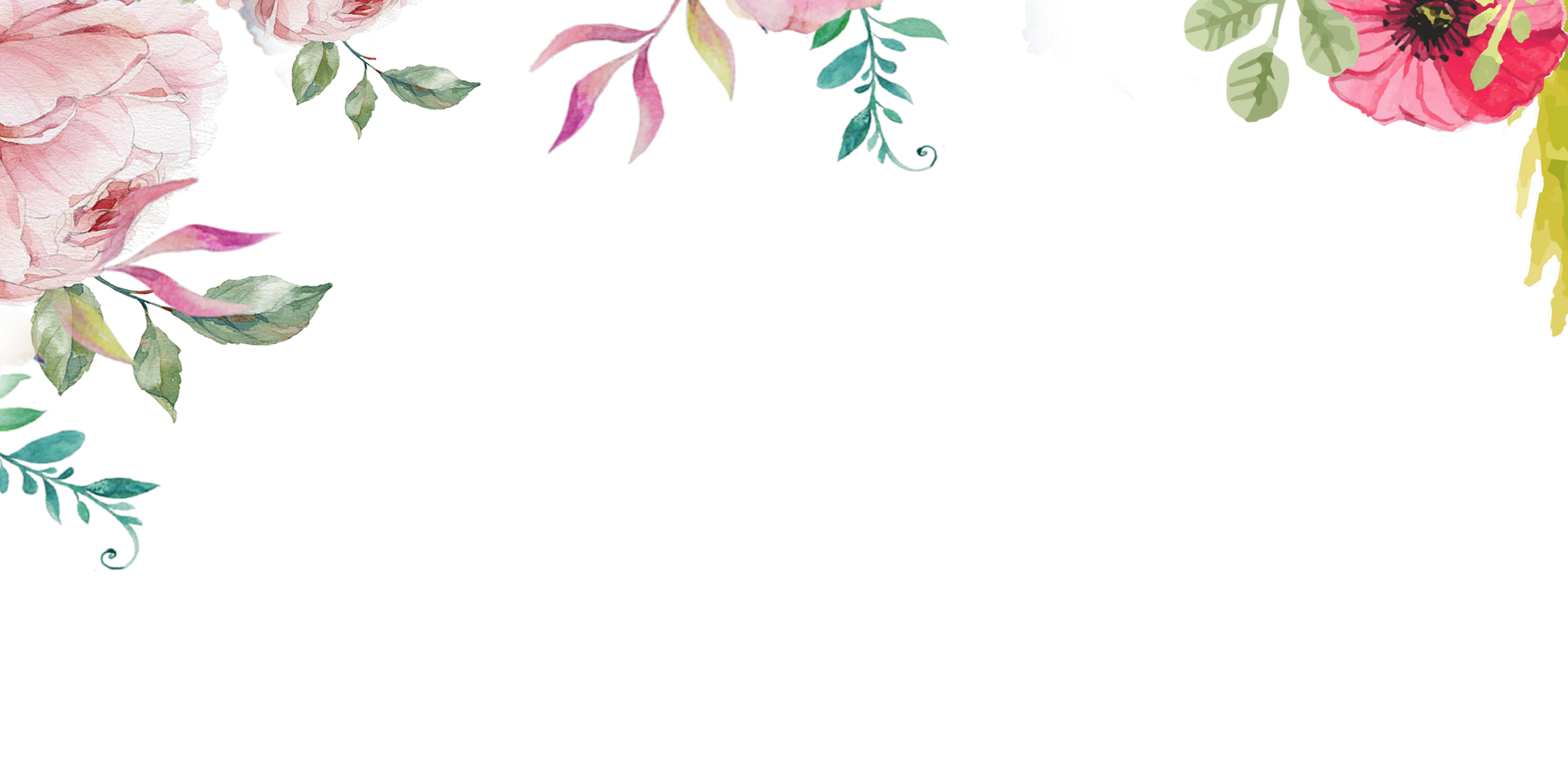 勐海镇“十四五”规划
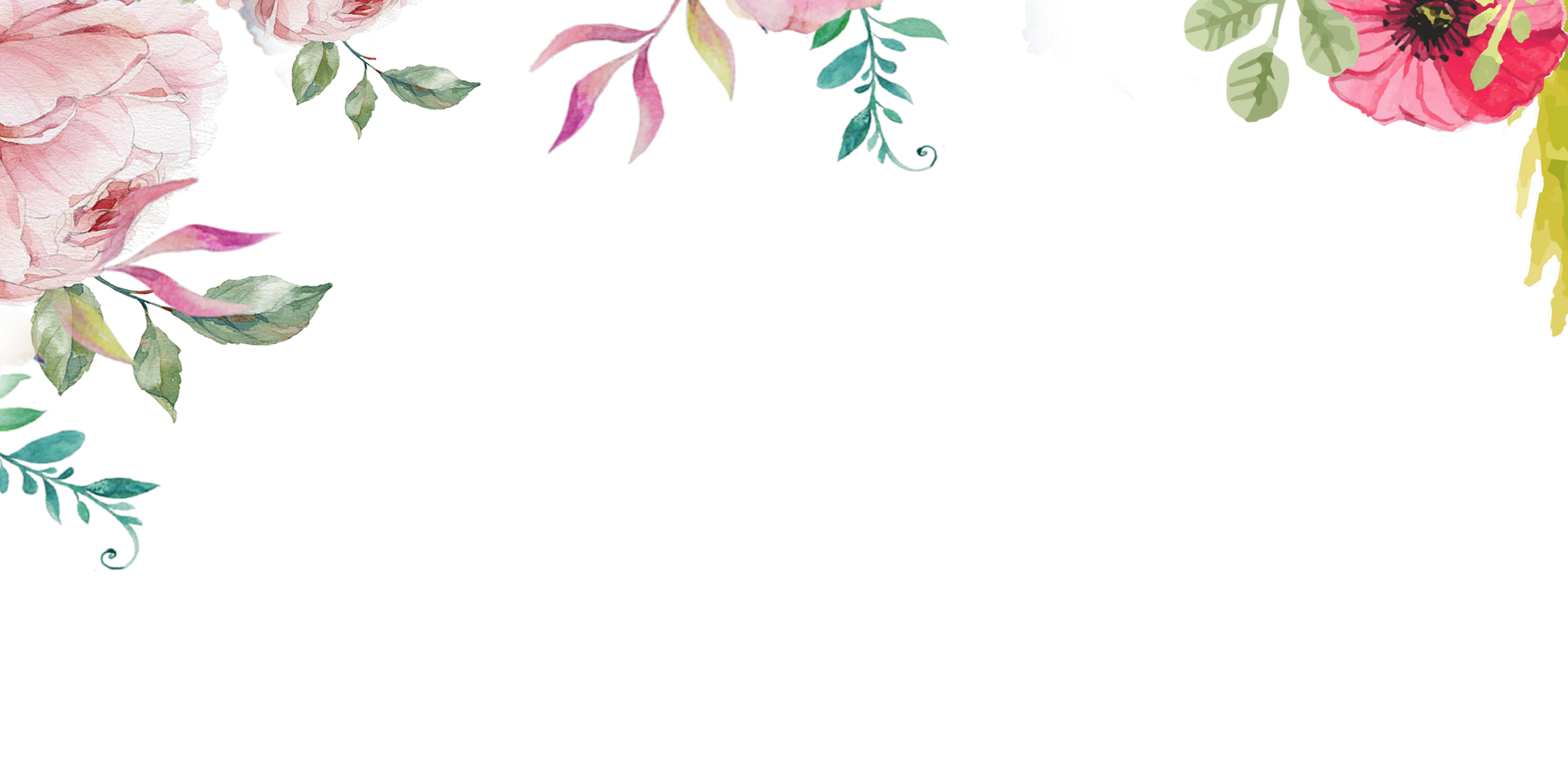 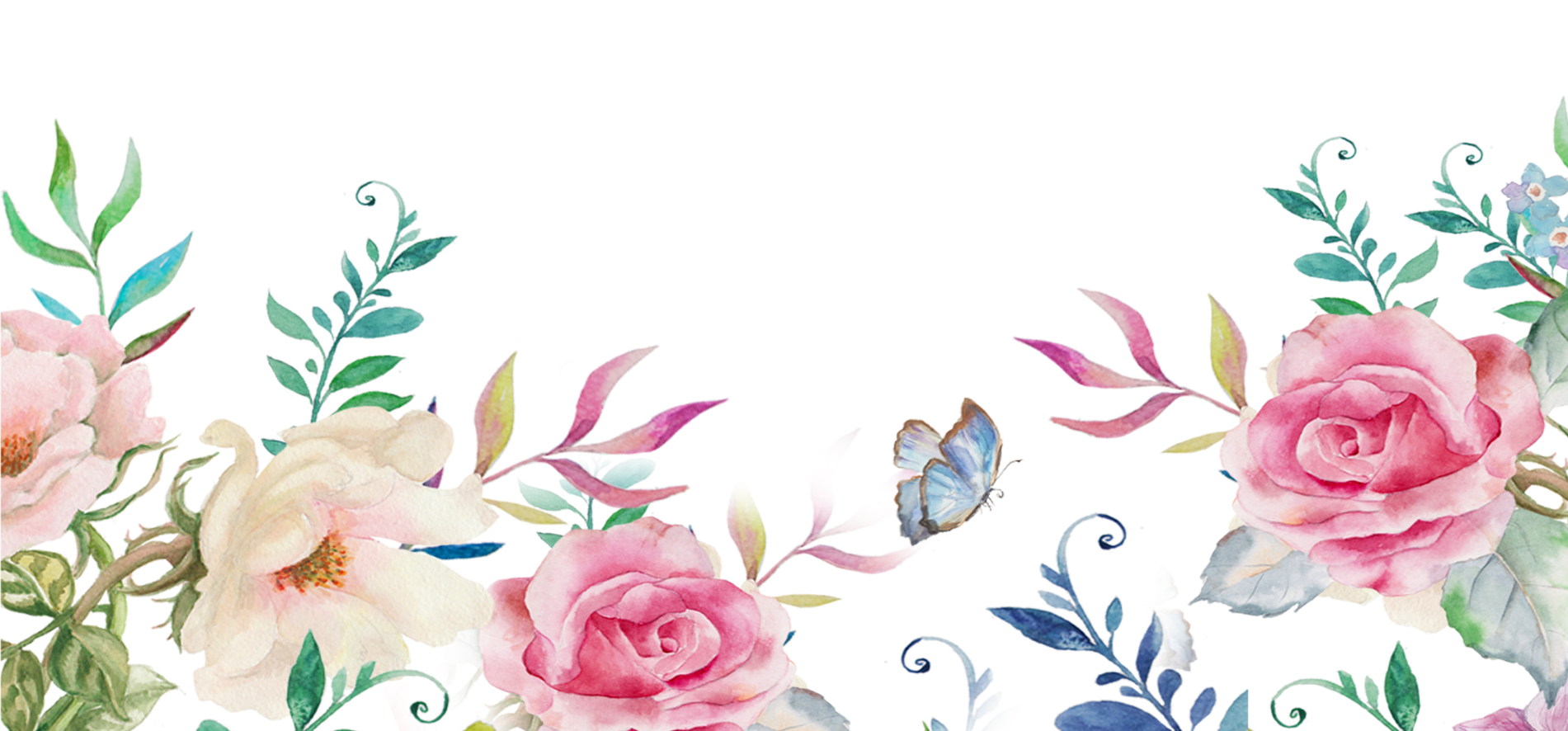 “十三五”成效
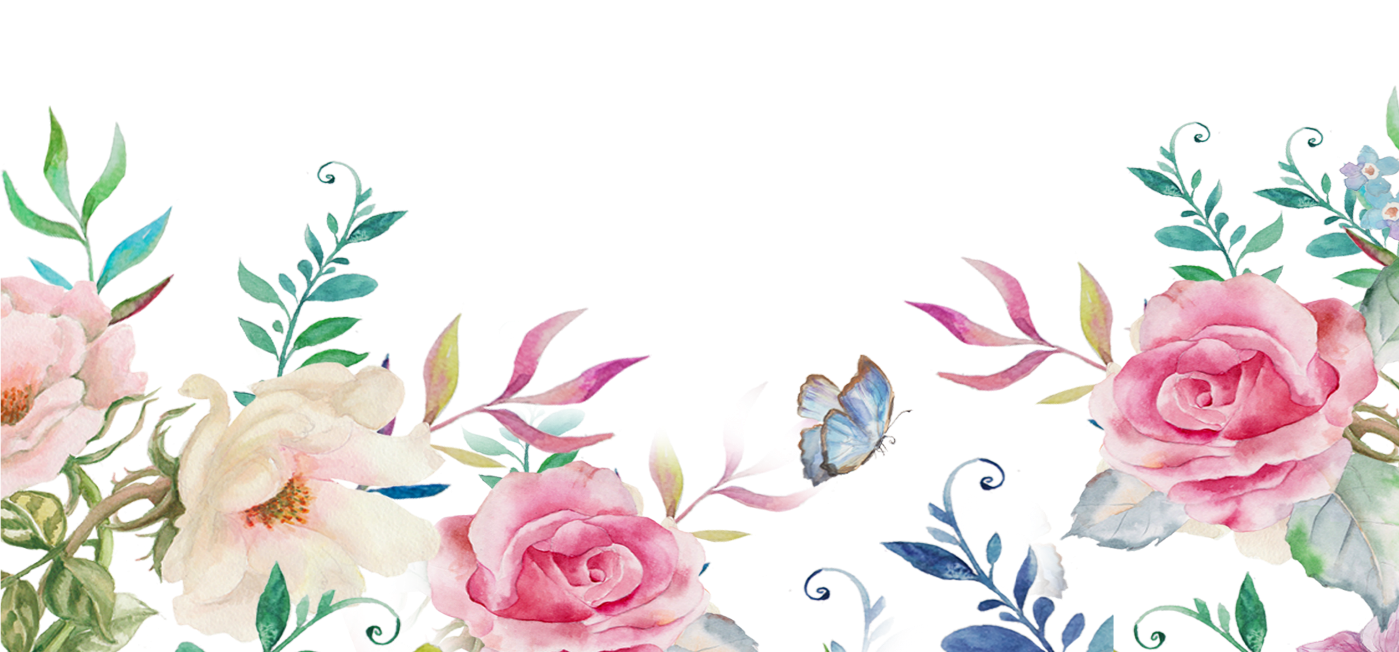 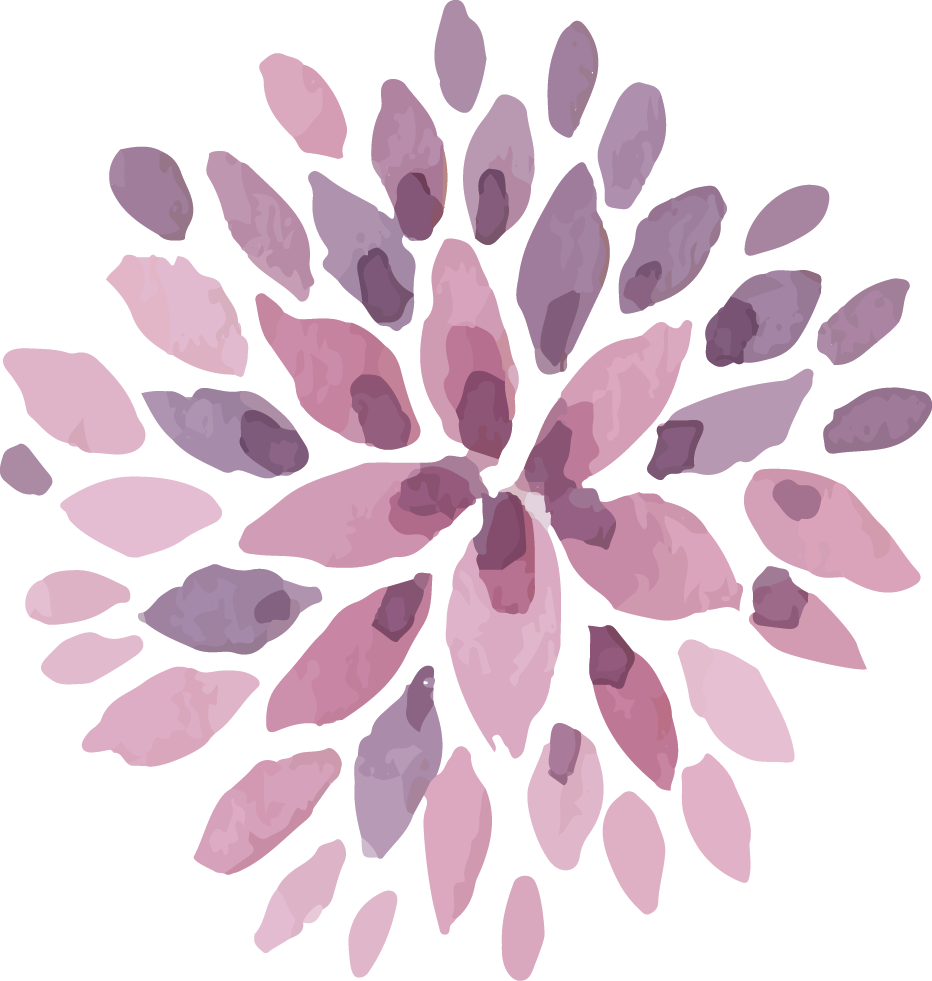 “十三五”期间，是勐海镇在“十二五”快速发展基础上抓住新机遇、取得新突破、实现新跨越的五年。在县委、县政府的坚强领导下，认真贯彻落实党的十八大、十九大精神，以习近平新时代中国特色社会主义思想精神为引领，紧紧围绕既定的发展战略和制定的工作目标，以发展社会经济为主线，以打赢脱贫攻坚战、落实民生政策统揽农村工作全局，努力完成上级交办的各项任务，全镇呈现经济发展、社会进步、人民安居乐业、社会和谐稳定的良好态势。全面实施新农村（社区）建设，使全镇农村（社区）面貌焕然一新，实现了农业发展、农村稳定、农民增收、城市社区建设有序推进，经济社会取得了长足的进步。乡村振兴实现良好开局。易地扶贫搬迁任务全面完成，消除了绝对贫困和区域性整体贫困，创造了人类减贫史上的奇迹。农村人居环境明显改善，农村改革向纵深推进，农村社会保持和谐稳定，农村即将同步实现全面建成小康社会目标。
此部分内容作为文字排版占位显示（建议使用主题字体）
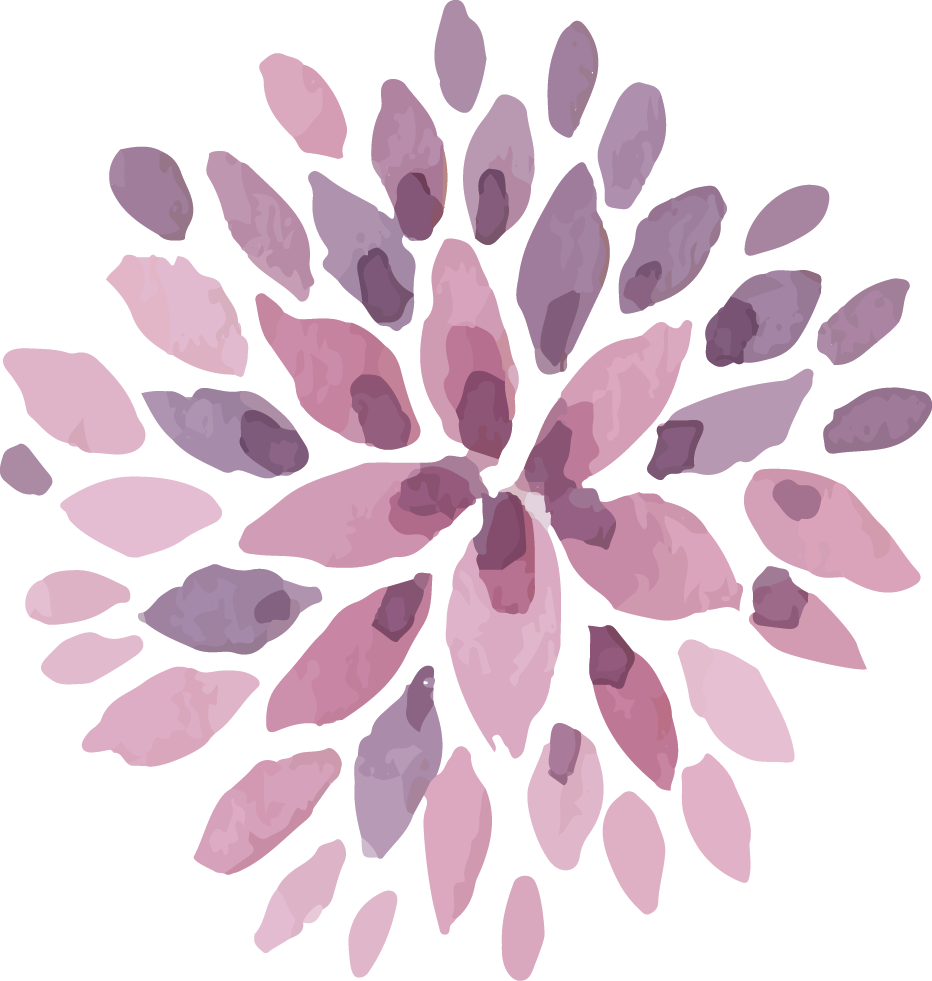 （一）经济综合实力迈上新台阶。“十三五”期末，完成全镇农业生产总值22.19亿元，年均增长2.9%；农民人均纯收入13050元，年均增长8.08%，比“十二五”末翻一番。三次产业结构由“十二五”期末的30:20:50调整为27:18:55，一产优、二产强、三产活的产业格局逐步形成，农村集体经济不断发展，产业化、规模化、多样化特点逐步显现，农民财产性、经营性、工资性收入不断增加。完成全国第四次经济普查和全国第七次人口普查工作，普查个体户7800户、占全县35%，摸清了全镇经济总量和产业结构，涉及商贸、加工、运输、服务等行业的非公经济不断发展壮大，部分经济指标增幅高于全县平均水平，“十三五”确定的经济社会发展目标全面完成，完成“十四五”规划编制工作，开展有关重大问题研究。
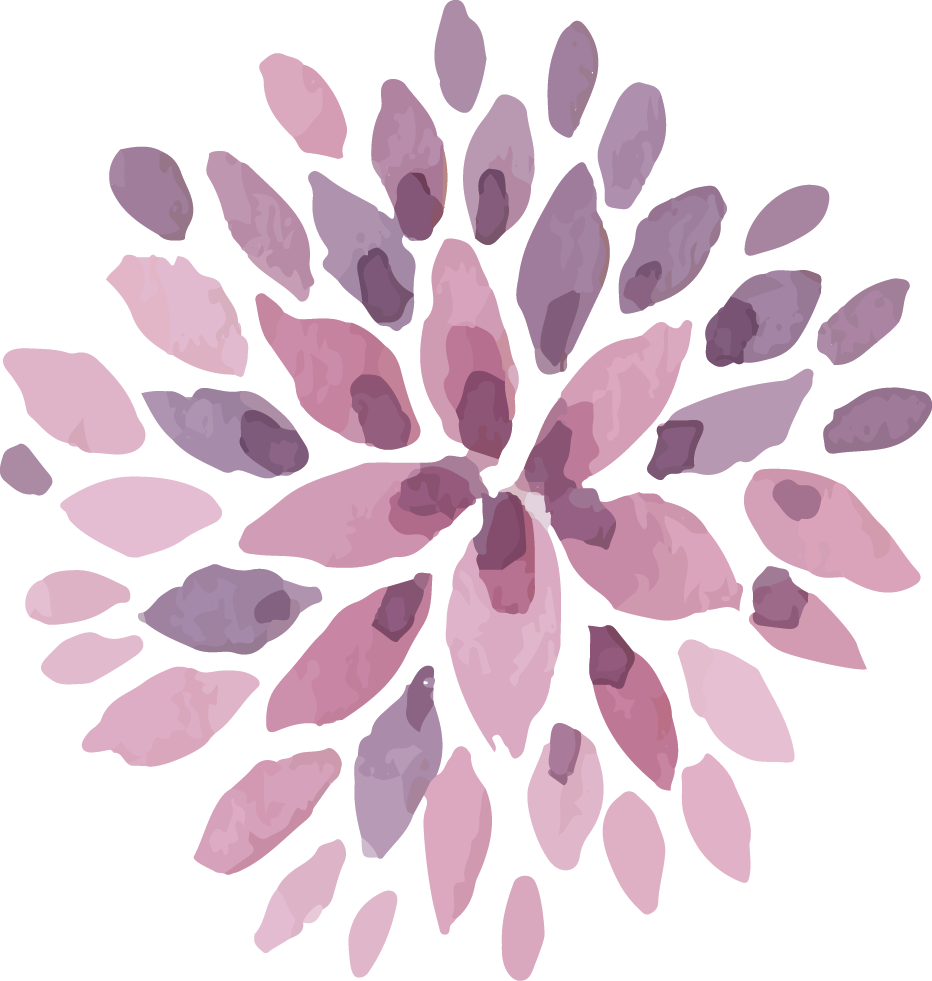 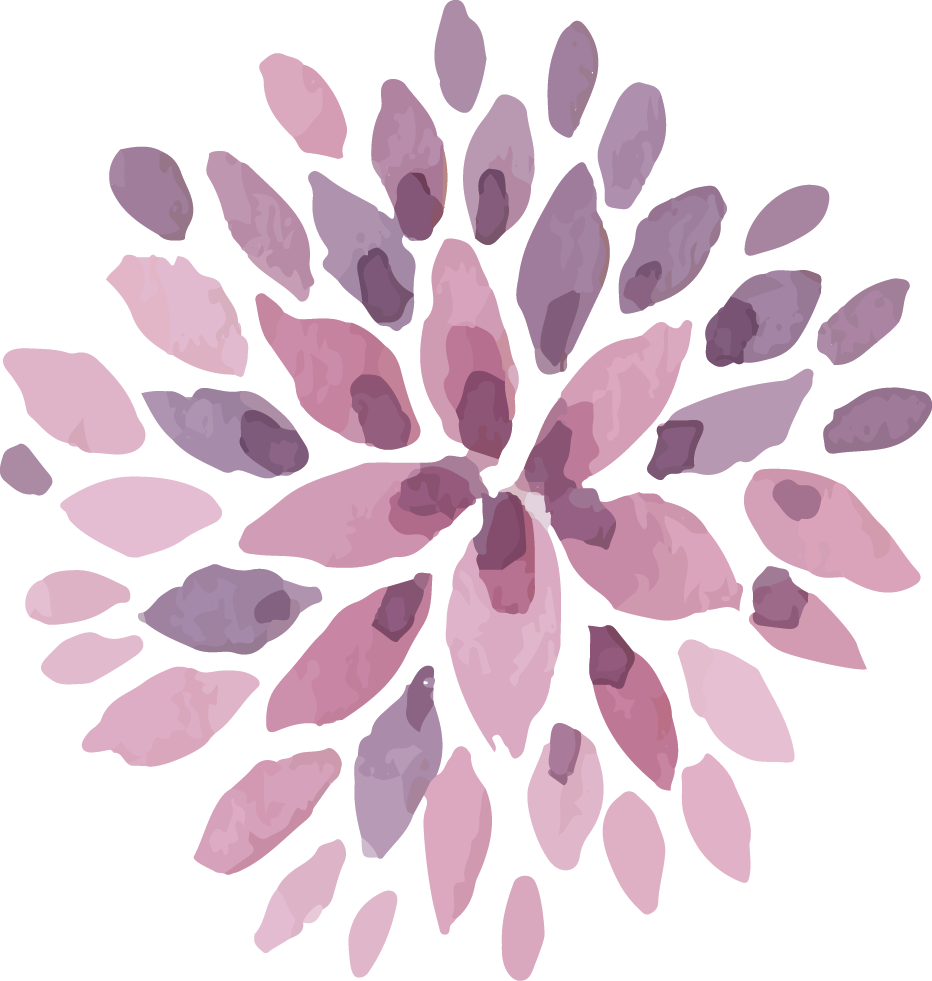 （二）农业产业效益稳步增长。五年来，勐海镇全面推进“三农”工作，农业产业稳步发展，粮食种植面积稳定在5.4万亩左右，优质稻、超级杂交稻种植面积不断扩大，粮食总产量12.26万吨，年均增长12%。甘蔗种植面积稳定在1.7万亩以上，甘蔗下田、连片高产面积不断扩大，产量达9.2万吨；甘蔗高产创建1.2万亩，形成百亩连片56片，千亩连片3片，2016/2020年累计推广机械化种植20361亩、机械砍收3366亩 。茶叶种植面积7.35万亩、可采摘面积7.15万亩，生态茶种植面积不断扩大、创建生态茶园72588亩，产量达2858吨，平均单产40公斤。新兴特色种植产业规模不断壮大。石斛累计种植面积3244亩，产量达536.12吨；紫山药累计种植面积386亩，产量达436吨；蔬菜种植面积9.1万亩，产量达12.26万吨。冬季农业开发面积突破8.29万亩，复种指数提高到40%。畜牧水产业稳步发展。肉类总产量达3.372万吨；生猪存栏9.6万头，牛存栏3.4万头，家禽存栏182万羽；渔业总产量达到6040吨。
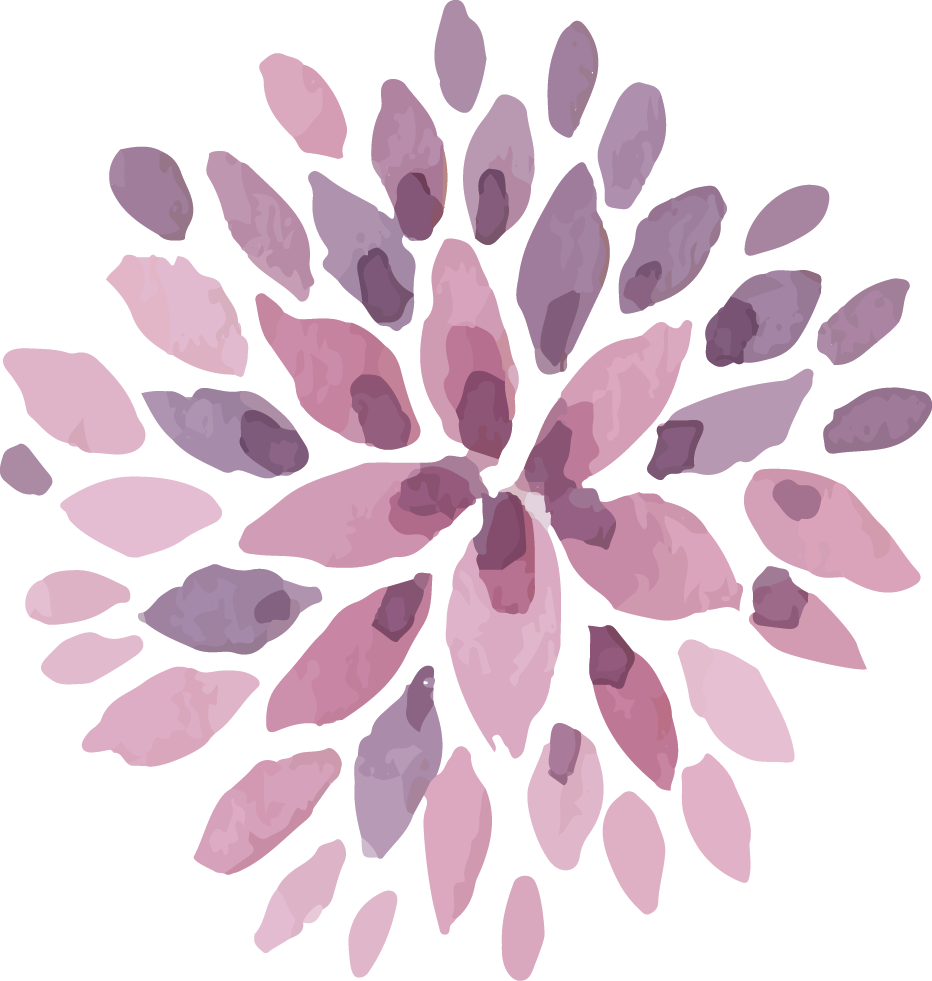 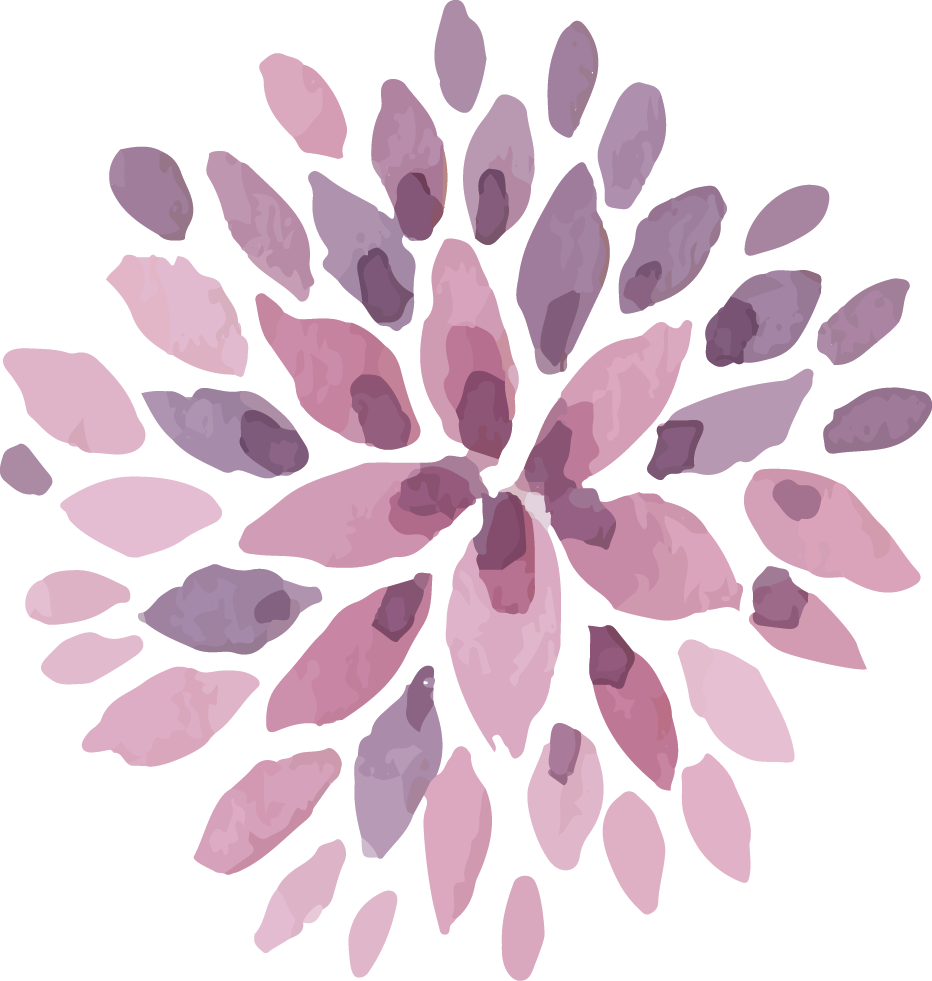 （三）基础设施建设不断夯实。五年来，不断加大农田水利基础设施建设，大力推进土地整治、“兴地睦边”和新增耕地项目，改造中低产田、耕地面积不断增加，完成基本农田保护划定工作。投入1500万元的曼真、曼短、景龙土地出让金项目基本完成。投入3137.11万元实施流沙河治理工程，投入1000万元实施南海河治理工程；投入1615.75万元完成水库除险加固工程11座，投入587万元完成人畜饮水工程36件，投入18万元发放爱心水窖60个，新解决农村1.1万人的饮水安全问题；投入1259万元建成沟渠11条19.8公里。着力改善农村人居环境。提升改造新农村建设40个、村容村貌和发展环境不断得到改善。农村公路等级不断提升。全镇8个行政村道路全部实现硬化，投入1897.29万元硬化道路40公里、投入145万元新建砂石路14.5公里，投入12.9万元新建农村客运招呼站15个，农村居民的出行条件不断得到改善。加强农村公路养护。继续与7个村签订农村公路养护责任书、管护公路63.1公里，确保了农村公路晴通雨畅。开展“爱路护路”活动，修缮农村道路40余公里，在公路沿线种植珍贵树种2980株。
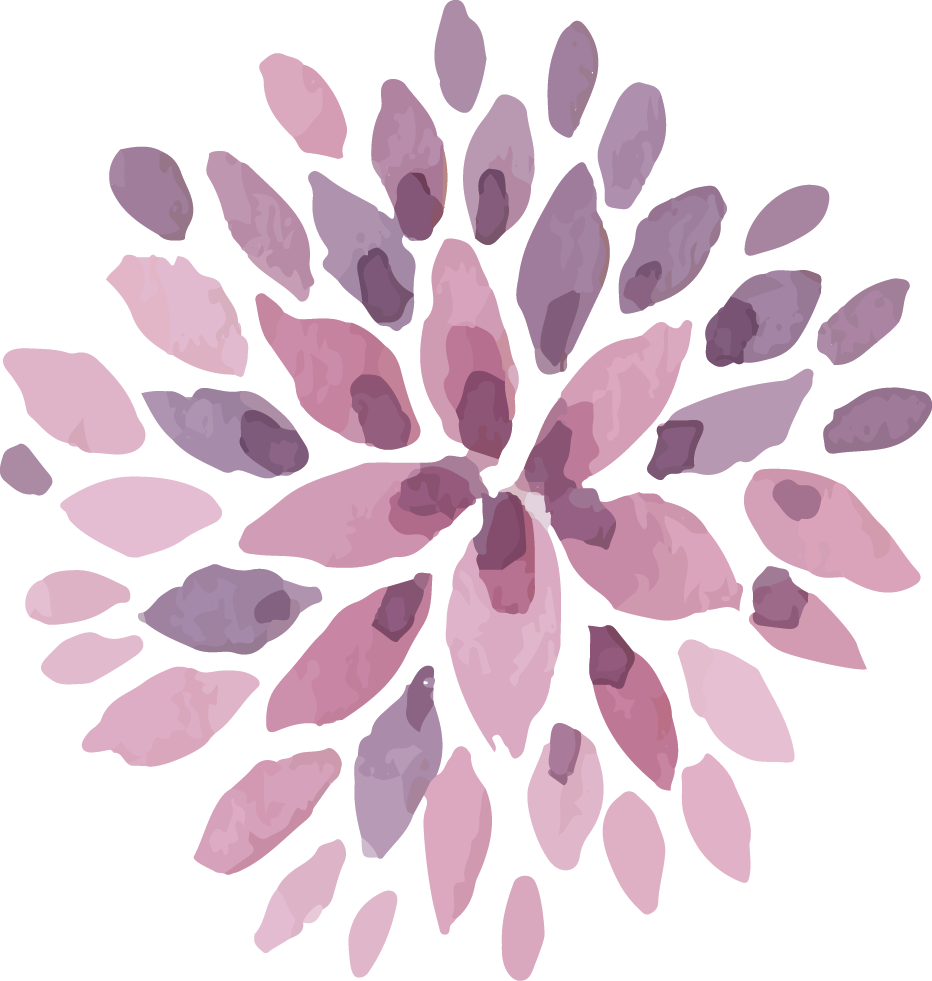 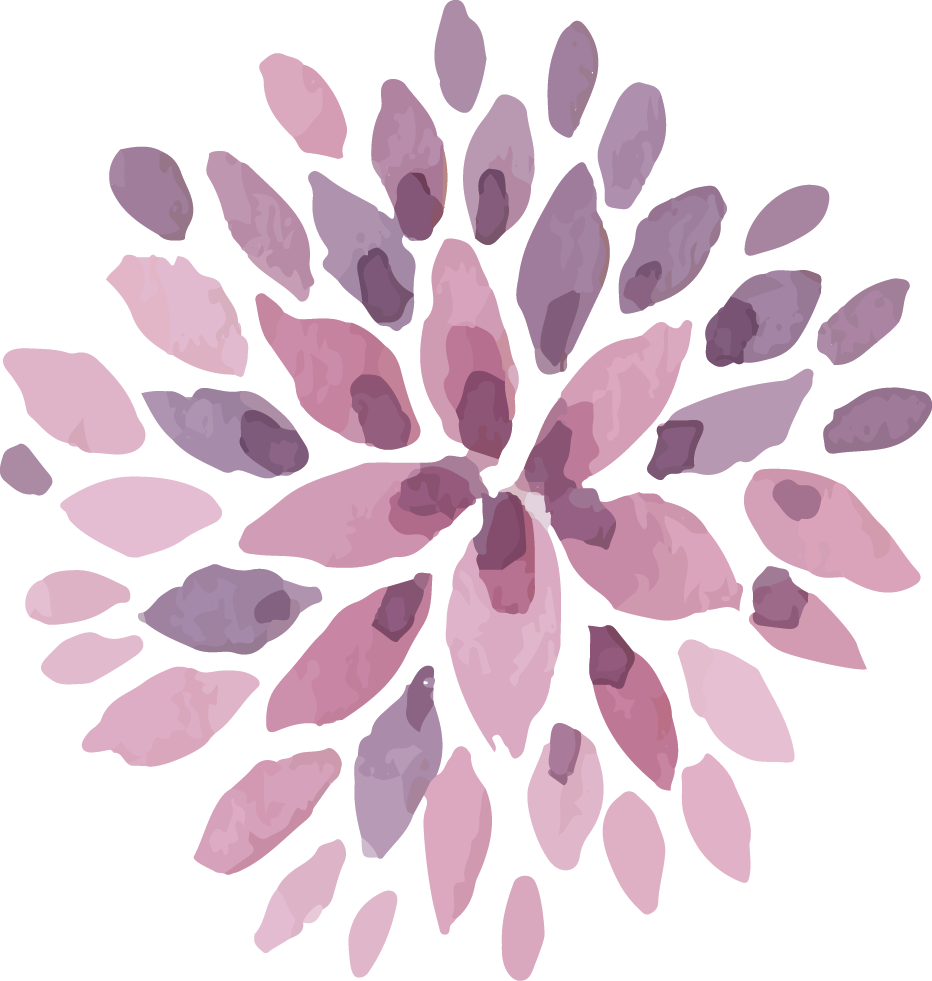 （四）城镇化建设步伐稳健。编制完成勐海镇村庄建设规划。着力推进勐巴拉旅游风情小镇、茶禅世界、工业园区、物流中心、祥和小区和县第二自来水厂等项目征地工作，为市政基础设施建设和重大项目落地奠定基础。积极鼓励和支持有条件的村委会和小组以“留地安置土地”参与城镇开发建设，不断提升发展“景龙模式”，实现城镇建设与农民增收“双促进”。持续开展城乡整治工程，村寨基础设施、公共服务设施和生产生活设施明显改善。夯实社区公共基础设施建设，社区居民生活环境进一步改善。投入30万元完成象山社区象山巷道路改造。投入15万元完成沿河社区东纳路改造。投入89.49万元完成佛双社区综合楼及居家养老服务中心改扩建项目。投入23万元建成居民健身场地1个。城镇化率不断提高提升。
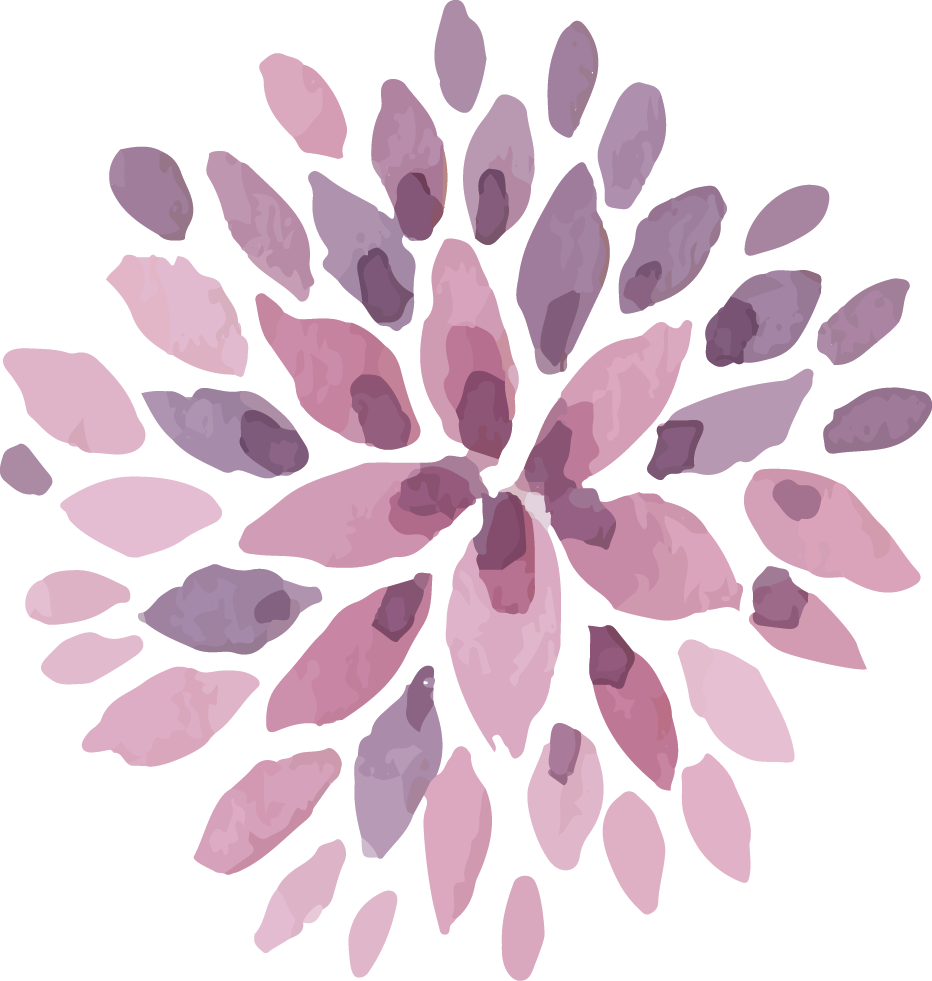 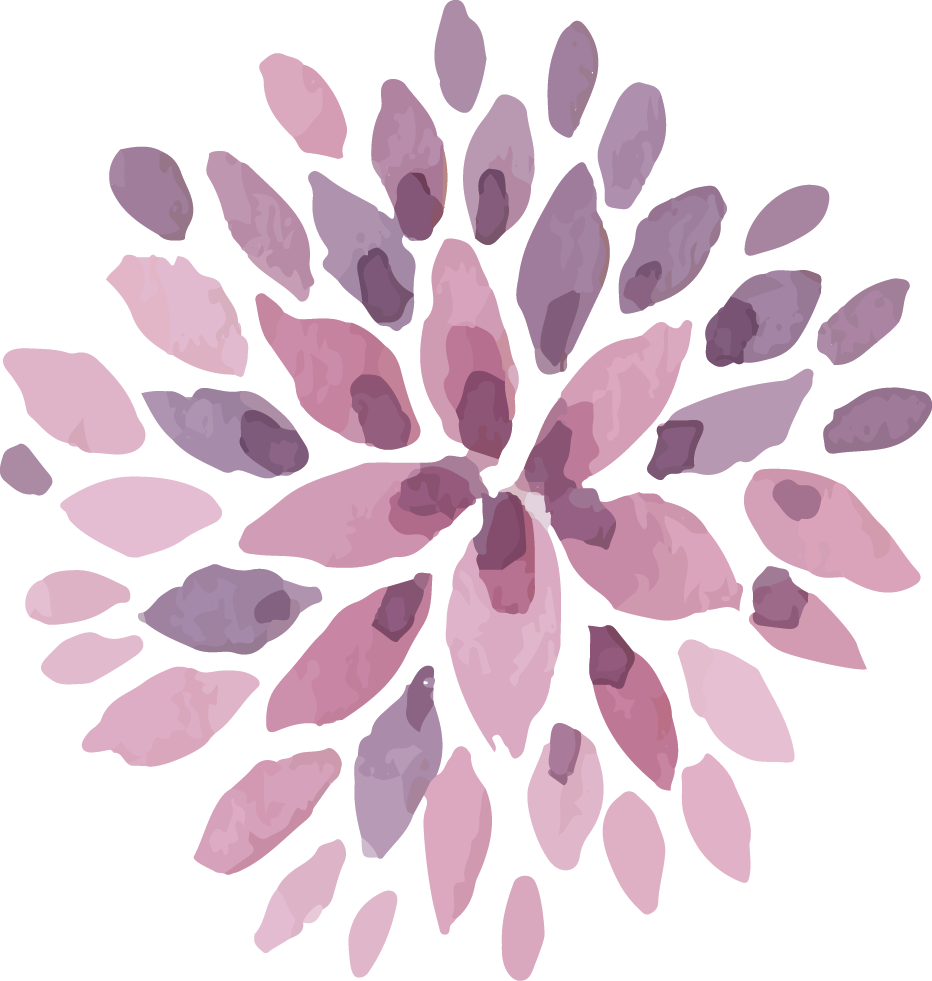 （五）民生保障水平持续提升。五年来，始终坚持以人为本，把发展经济与造福百姓结合起来，大力发展社会福利事业，把发展的成果最大限度地惠及广大人民群众。坚持教育优先发展，校安工程全面完成，教育均衡发展加快推进，教育教学质量得到较大提升；认真兑现各项教育补助，“控辍保学”任务顺利完成，农村义务教育学生“营养改善计划”稳步实施。
加强基层公共卫生服务能力建设，居民就医环境不断改善。投入191.12万元配置医疗器械，投入748.34万元用于基本公共卫生服务，投入193万元用于基础药补；新农合参合率稳定在95%以上，报销比例逐年提高，新农合医疗补助6.5万人20.368万元，群众“看病难、看病贵”问题有效缓解。
积极开展文明单位、文明社区、文明村寨创建活动，成功创建曼板“全国文明村”。稳步推进文化惠民工程建设。建成篮球场13块、陀螺场4块、门球场5块、健身路径3套，“农村书屋”藏书达2万册；组建了15支篮球队、25支文艺队、58个老年协会，举办象脚鼓舞、章哈、广场舞等培训班15期，乡村文体活动活跃，全民健身活动广泛开展，群众精神文化生活不断丰富。投入45.21万元实施广播电视“村村通”工程635户、“户户通”工程811户。加大优秀民族文化保护和传承力度，深入挖掘民族民间文化，挂牌成立章哈传习所。注重保障和改善民生。我镇目前有省级传承人1人、州级传承人3人、县级传承人3人。
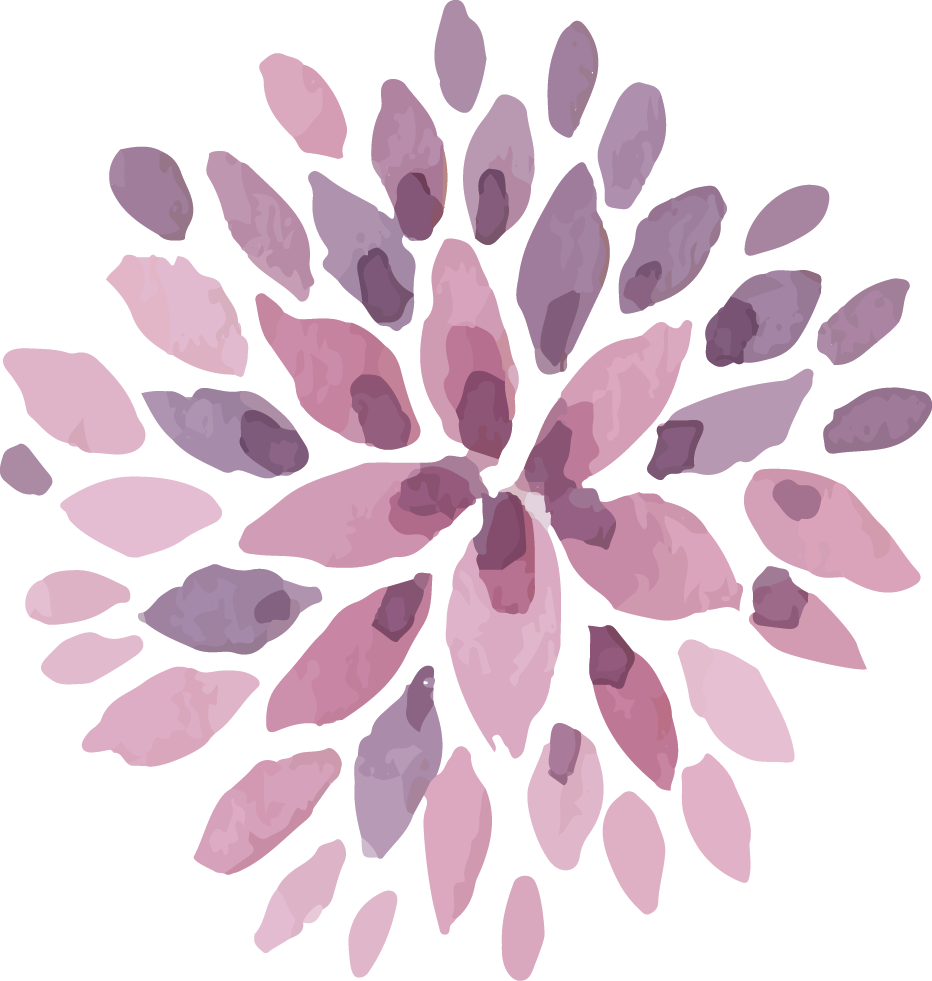 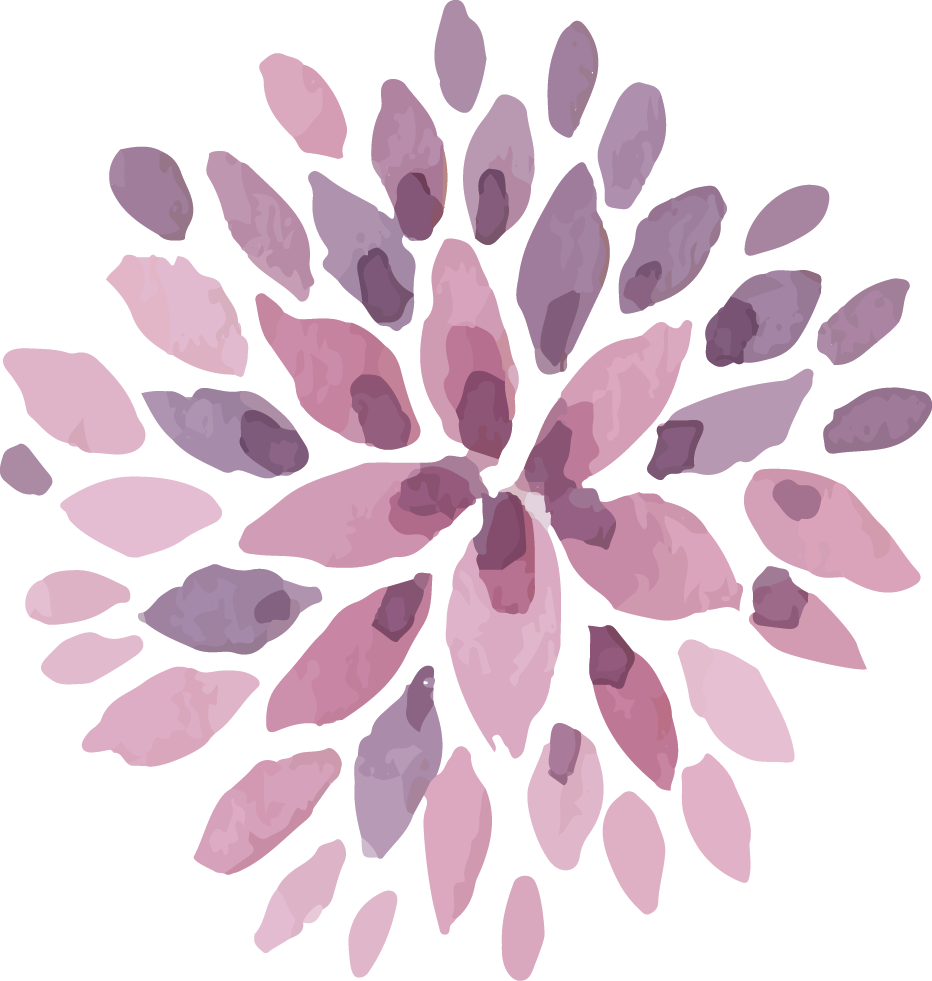 社会救助体系不断完善，累计发放农村低保金5.45万人次1415.5万元，发放五保金23户28.7万元，医疗救助1400户，临时救助926户168.3万元；
老龄人和残疾人事业健康发展。稳步推进佛双、曼贺、曼真居家养老服务中心项目建设，新建了勐海镇敬老院。发放高龄老人保健补助1197人次71.82万元。发放残疾人补助70人25.47万元，扶持残疾人产业发展项目40户20万元。
全镇“新农保”、“城居保”、“城乡居民基本养老保险”、“城乡居民基本医疗保险”参保率均达到县级部门要求，累计发放“新农保”18.5万人1291.34万元，医疗救助 64人 51.45万元。发放死亡丧葬补助费251人15.06万元，退还死亡人员保费127人7.5万元。
认真开展“挂包帮、转走访”工作，开展党员干部结对帮扶，累计完成260户890人建档立卡的摸底核查，全面做好精准扶贫、精准脱贫工作。实施8个整村推进项目，完成16个贫困村基础设施建设，4个村小组撤除重建工程。不断改善贫困村生存发展条件。
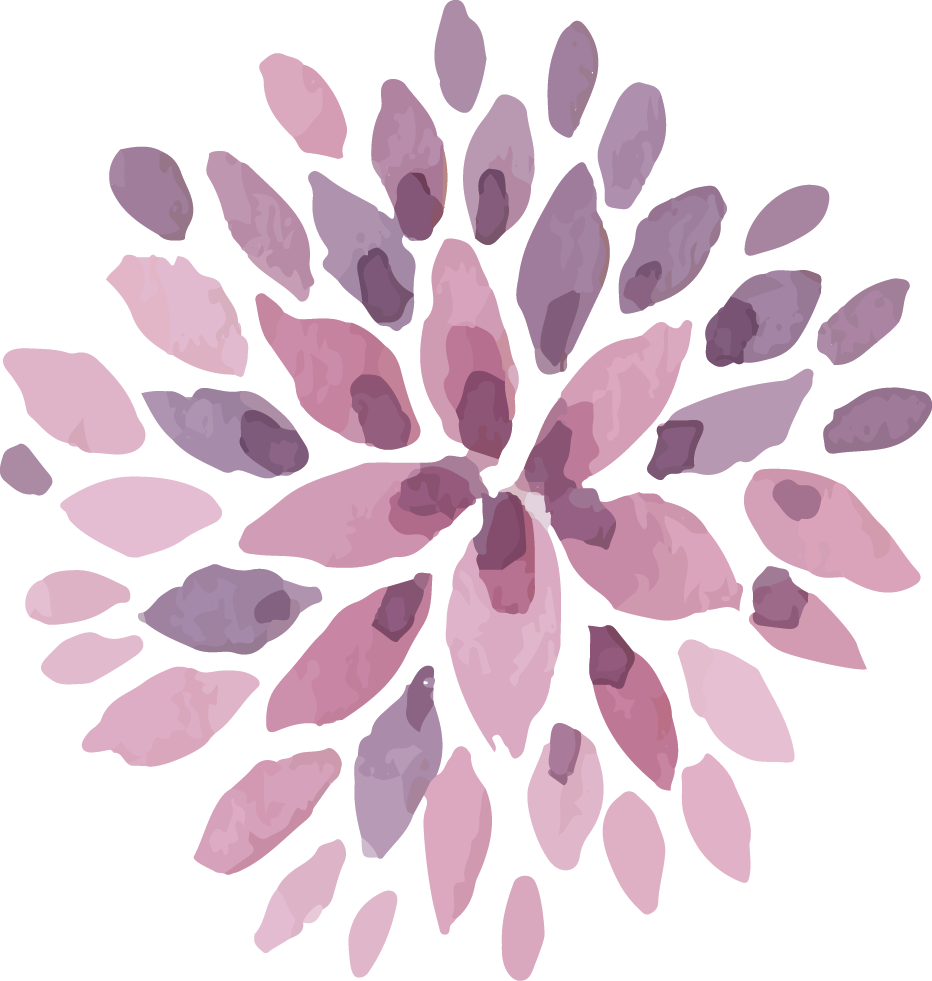 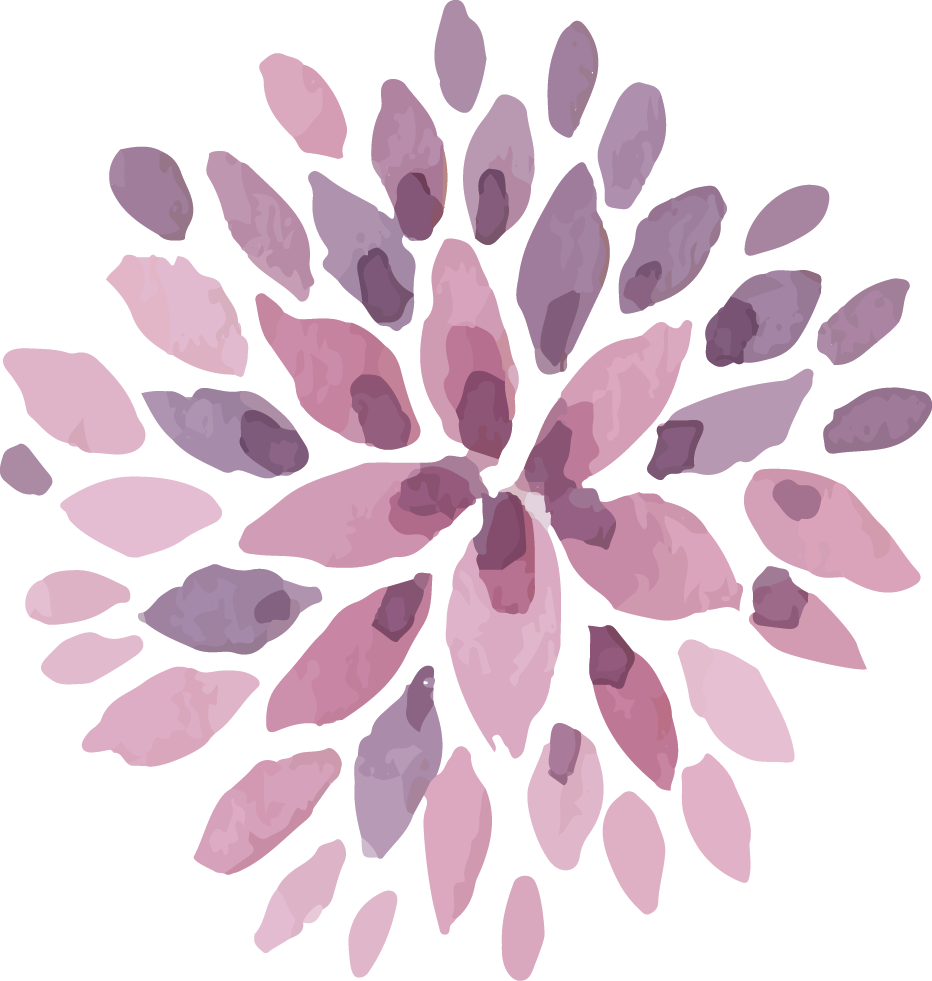 （六）生态文明建设成效突显。五年来，持续抓好生态创建工作，加强“森林勐海”建设，累计完成造林4万亩65.5万株（珍贵树苗3万亩49万株），森林覆盖率达62.43%，比2015年末提高11个百分点。
不断抓实天然林保护、退耕还林和农村能源建设工程，兑付公益林生态效益补偿资金1.92万亩96万元，群众保护森林的积极性大幅提高，33万亩森林得到了较好保护。
积极探索林下种植、林下养殖、庭院经济，探索出“勐翁国有林管护模式”，变护林员管护为全体村民共同管护，既保护好了森林又增加集体经济收入。依法严厉打击破坏森林资源的违法行为，坚决打击毁林开垦、乱砍滥伐等违法行为。   
生态创建成果丰硕。2014年被国家环境保护部命名为国家级生态乡镇，命名省级生态村1个、州县级生态示范村7个，省级绿色学校2所。坚定不移推进节能降耗和农村“两污”处理配套建设。投入540万元实施曼尾、勐翁、曼短、曼搞环境综合整治项目，新建氧化塘2座、焚烧炉1座，配备挂箱式垃圾车2辆、垃圾箱14支，部分村寨村民共同制定《环境保护公约》，环境卫生治理逐步实现自我收费、自我管理、自我服务，垃圾清运费征收率达98%，垃圾车辐射6个村委会、3个社区、51个村（居）民小组，生态文明村寨建设取得较大成效。大力推广农村新能源。全镇使用节能灯1.24万盏、太阳能节水器6739个、电瓶车7000辆、更新农机107辆、安装太阳能路灯305盏，新建农村沼气池550口、户改厕350户。
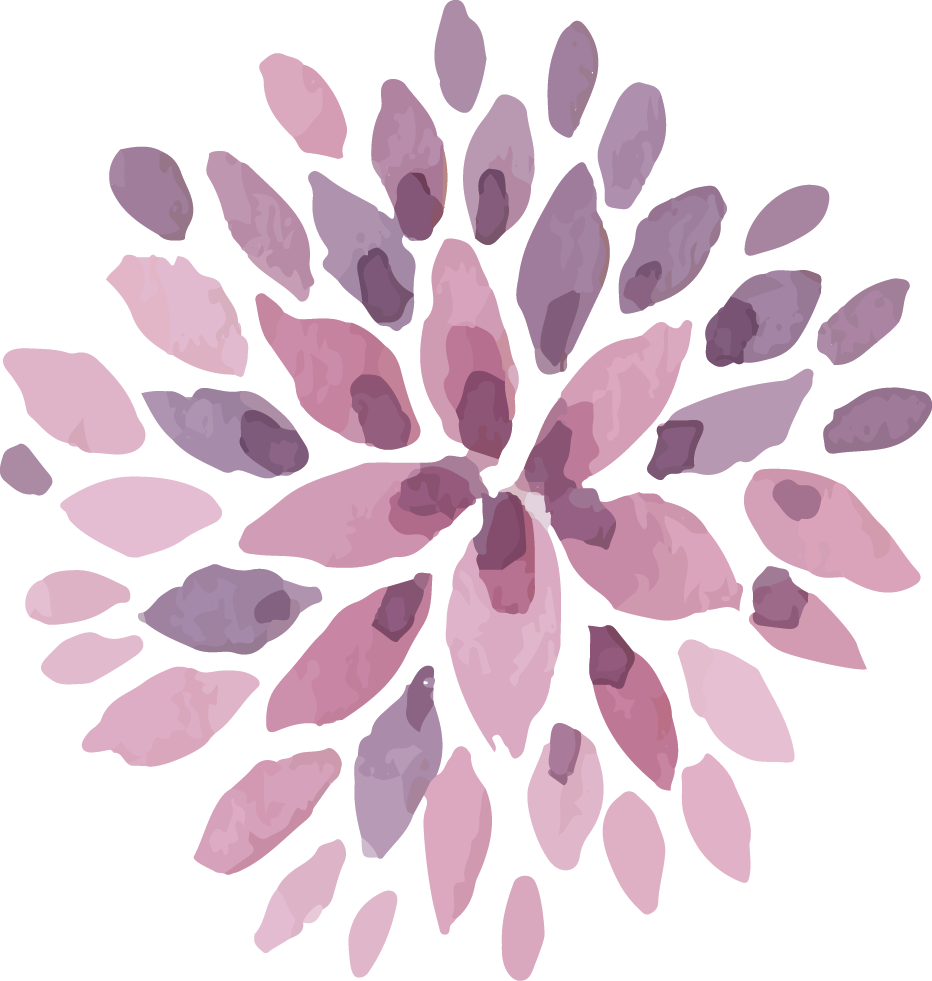 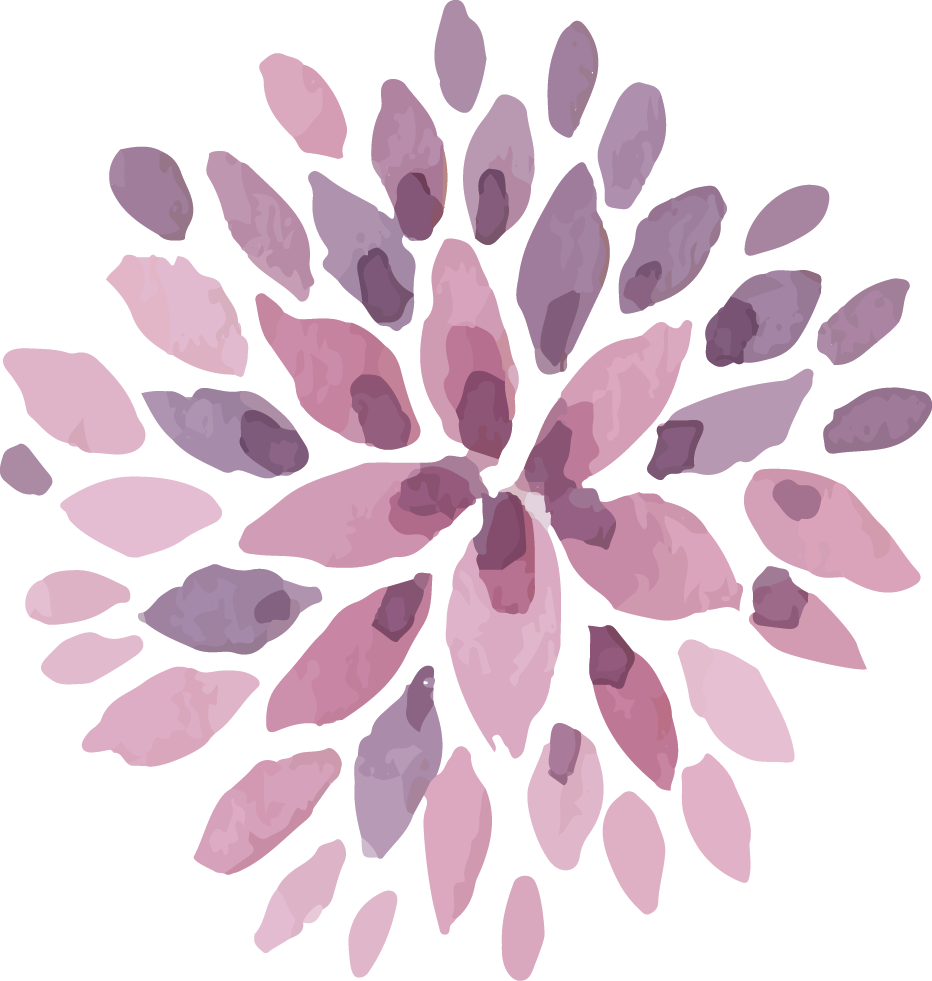 （七）社会管理举措不断改善。积极开展平安法治创建活动，强化反恐措施，加强人防、物防、技防力度，完善治安防控体系，视频监控系统覆盖政府大院及3个社区。深入推进“六五”普法工作，开展法制宣传151场次，累计受教育人数达7.6万人次。全面落实信访维稳各项措施，接办信访案件37起，答复率100%；不断开展多元化社会矛盾纠纷调解工作，调处各类民事纠纷1450起，挽回经济损失104万元。推动落实重大事项社会稳定风险评估机制，启动实施“6995”网格化服务管理工作。深入开展禁毒人民战争。开设“禁毒流动课堂”，开展“禁毒七进”活动宣传176场次，安放禁毒宣传栏34块，设置禁毒教育展览室2间，五年来创建无毒村寨10个、无毒校园2所。探索“党委政府主导、派出所协助参与、村委会自我管理”的“勐翁禁毒模式”，并已在有条件的村寨推广实行。加大涉毒违法行为打击力度。破获零星贩毒案件293起，捣毁吸毒窝点34个，缴获毒品10.38千克；开展尿检普查185次9万余人，抓获吸毒人员2567人（强制戒毒627人，社区戒毒963人）。通过一系列的集中整治，有效遏制了毒品的蔓延势头，因涉毒诱发的违法犯罪案件有所下降。加大对食品药品安全、消防安全、交通安全的监管检查力度，开展各项检查130次，及时整改安全隐患500项，整改率100%，有效杜绝了重特大安全事故的发生。努力做好新形势下群众工作。畅通群众诉求渠道，搞好镇群众诉求中心来信来访工作，五年来为群众办理实事1.3万余件。切实加强流动人口管理，完成3个社区流动人口清查工作。扎实开展国防教育，认真抓好新形势下民兵应急处突技能及军事科目训练，积极做好“双拥工作”和依法征兵工作，连续保质超额完成征兵工作任务，向部队输送兵员69人，积极为国防力量建设做出新贡献。深入开展民族团结进步示范建设。投入380万元完成3个民族团结示范村、1个民族团结示范社区项目建设。工青妇工作得到加强，统计、保密、档案等社会事业全面进步，完成了十年档案移交工作，确保政府工作开展的连续性和安全性。
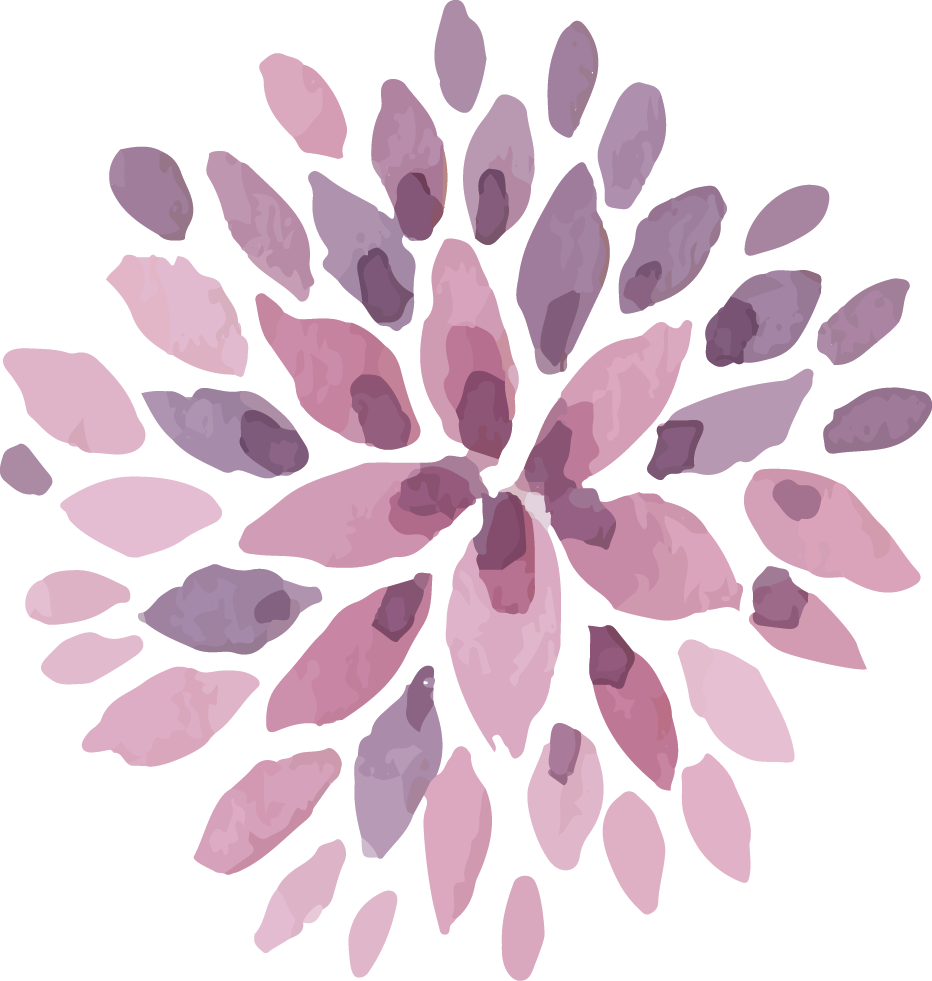 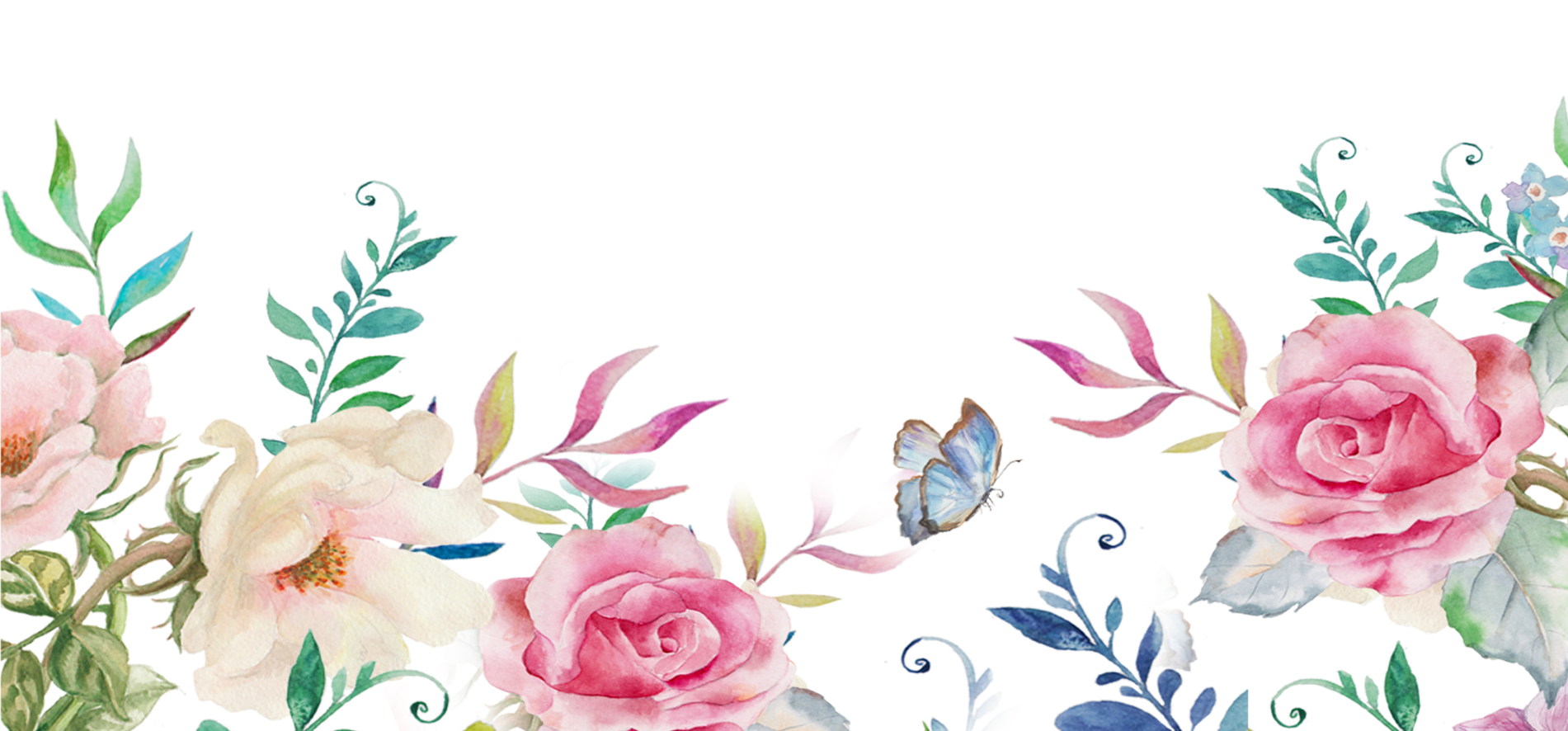 “十四五” 指导思想
目标定位
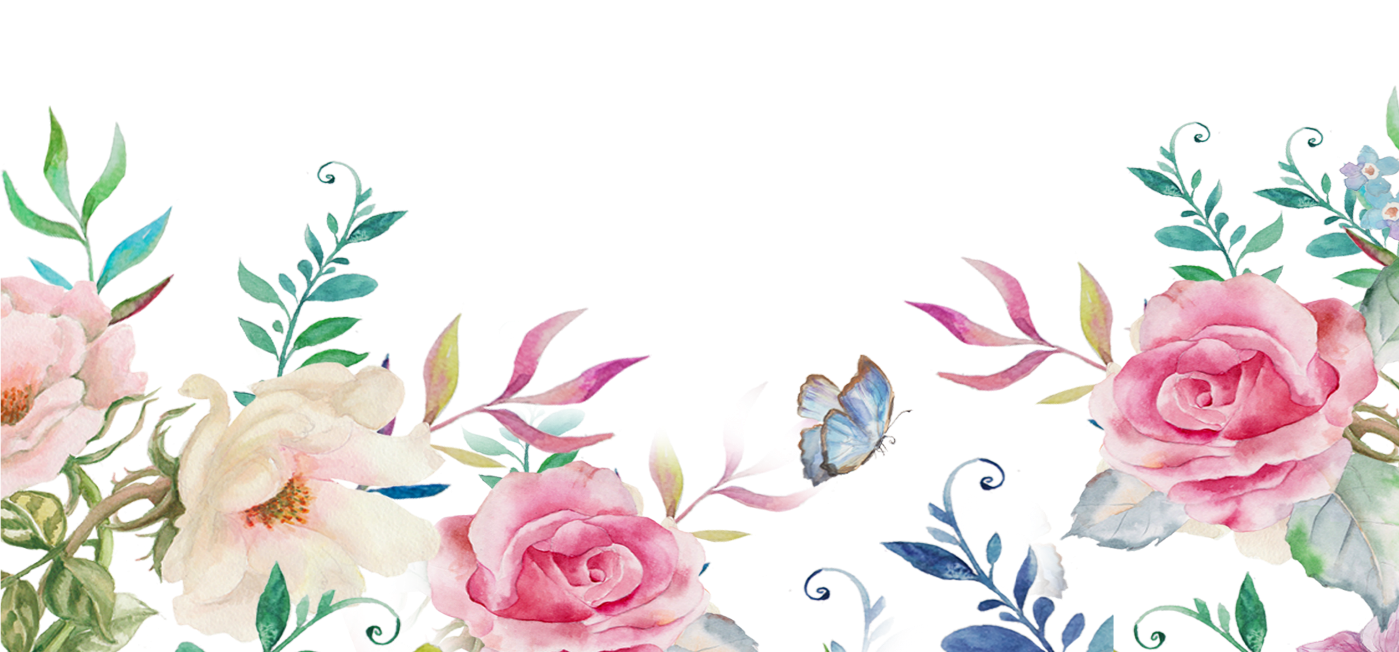 以习近平新时代中国特色社会主义思想为指导，深入贯彻党的十九大和十九届二中、三中、四中、五中全会精神，持续深入学习贯彻习近平总书记考察云南重要讲话精神，全面贯彻党的基本理论、基本路线、基本方略，统筹推进“五位一体”总体布局，协调推进“四个全面”战略布局，增强“四个意识”，坚定“四个自信”，做到“两个维护”，坚定不移贯彻新发展理念，坚持稳中求进工作总基调，以推进高质量发展为主题，以供给侧结构性改革为主线，以改革创新为根本动力，以满足人民日益增长的美好生活需要为根本目的，积极融入以国内大循环为主体、国内国际双循环相互促进的新发展格局，统筹城乡协调发展，推进乡村振兴，打好“绿色能源、绿色食品和健康生活目的地”三张牌，聚焦提升中国普洱茶第一县、西双版纳春城“两张名片”，着力建设民族团结进步示范县、生态文明示范县、对外开放现代农业示范区和世界康养旅游名县，抓好民族团结、生态保护、对外开放、基础设施、产业体系、城乡融合、创新驱动、边疆治理等重点领域工作，实现经济行稳致远、社会安定和谐，确保全面建设社会主义现代化新征程开好局、起好步，谱写好中国梦勐海新篇章。
2021
2022
2023
2024
2025
指导思想
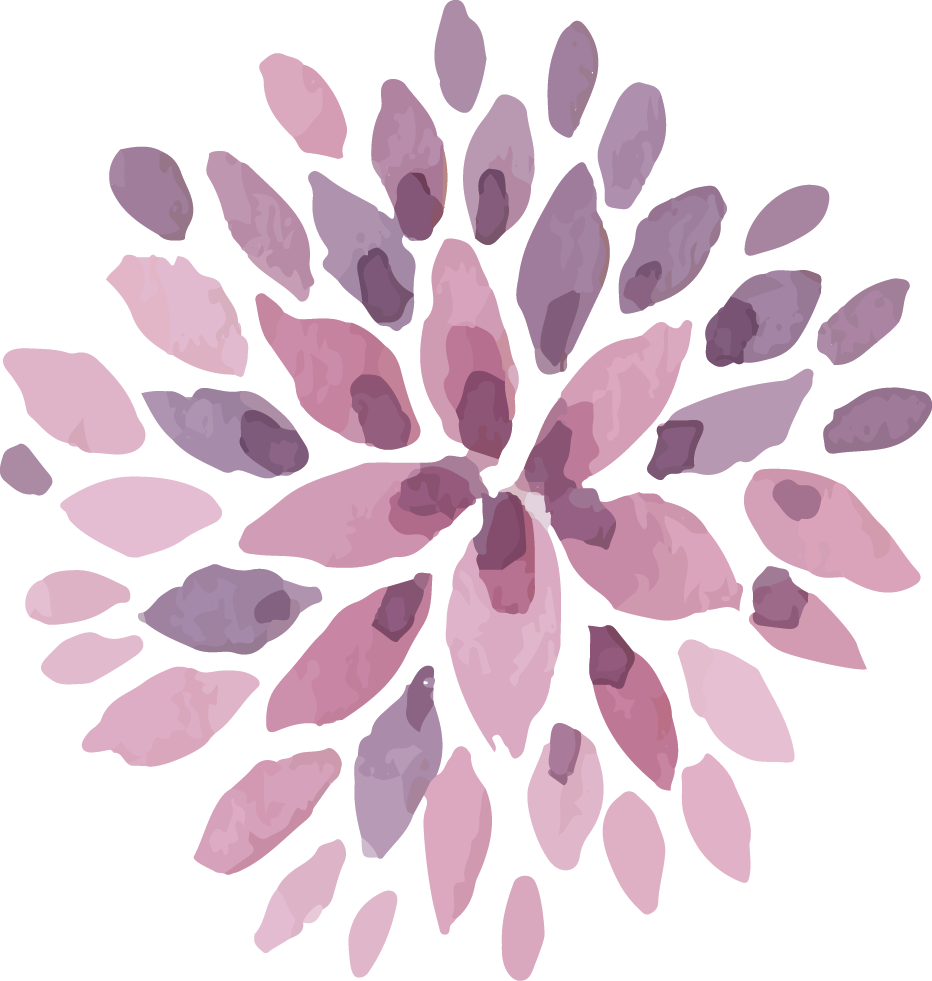 锚定二〇三五年远景目标，综合考虑国内外发展趋势和勐海发展实际，统筹短期和长远，今后五年全县经济社会发展要努力实现以下主要目标。
加大城镇规划建设与环境保护力度
增强科技推广力度
优先发展教育事业
全面推进乡村振兴
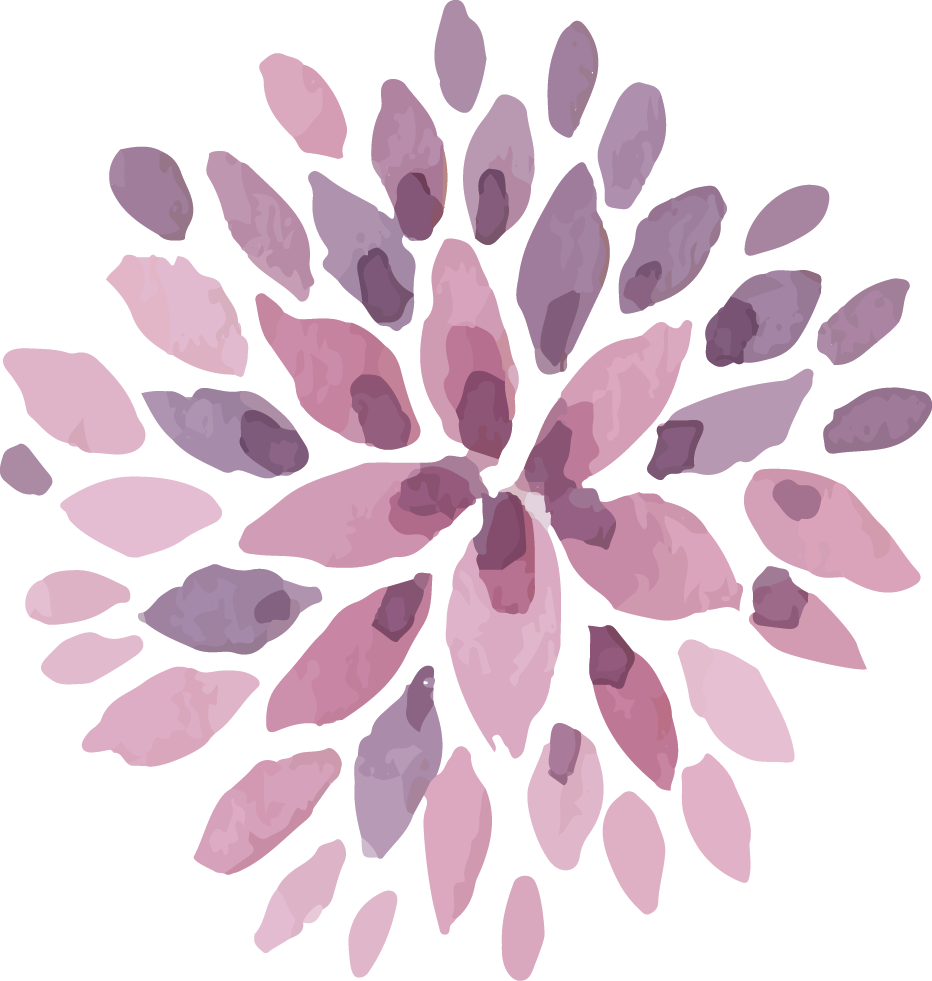 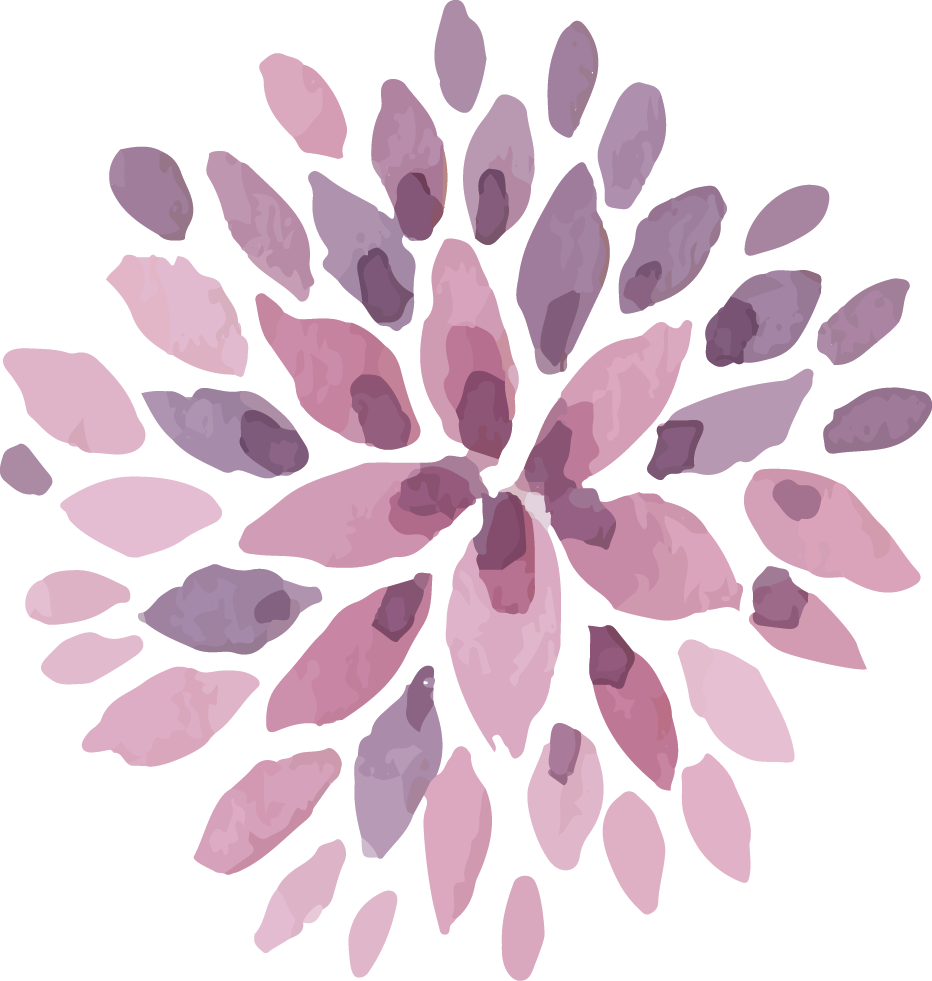 加大城镇规划建设与环境保护力度
积极配合城建和环保部门搞好城镇规划建设，提高城镇的综合承载能力，按照“循序渐进、节约土地、集约发展、合理布局”的原则，积极稳妥地推进城镇化建设。坚持预防为主、综合治理、强化从源头防治污染和保护生态的方针政策，坚决改变先污染后治理，边治理边污染的状况。（一）提高村庄规划管理水平。坚持因地制宜，尊重村民意愿，突出地域和农村特色，保护特色文化风貌，科学编制村庄规划，到2025年村寨规划率达80%，村寨“文明路”建设达80%以上。合理引导农村住宅和居民点建设，统筹农村生产生活基础设施、服务设施和公益事业建设。全面推进农村危房改造，保护、发展推广“傣式新民居”，推进勐海独特的傣式建筑群落。（二）推进农村环境综合整治。治理农药、化肥和农膜等面源污染，全面推进畜禽养殖污染防治。加强农村饮用水水源地保护、农村河道综合整治和水污染综合治理。实施农村清洁工程，建设垃圾、污水处理设施，加快推动农村垃圾集中处理，开展农村环境集中连片整治。积极探索企业运作模式，由村委会牵头成立保洁公司，实现垃圾处理自我收费、自我服务、自我管理。（三）节约集约利用土地。贯彻落实国家土地管理政策。坚持“在保护中开发，在开发中保护”，全面落实土地管理的各项措施，完善土地征用制度和补偿机制。合理开发和切实保护耕地，严格控制建设用地过快增长，提高土地利用综合效益。
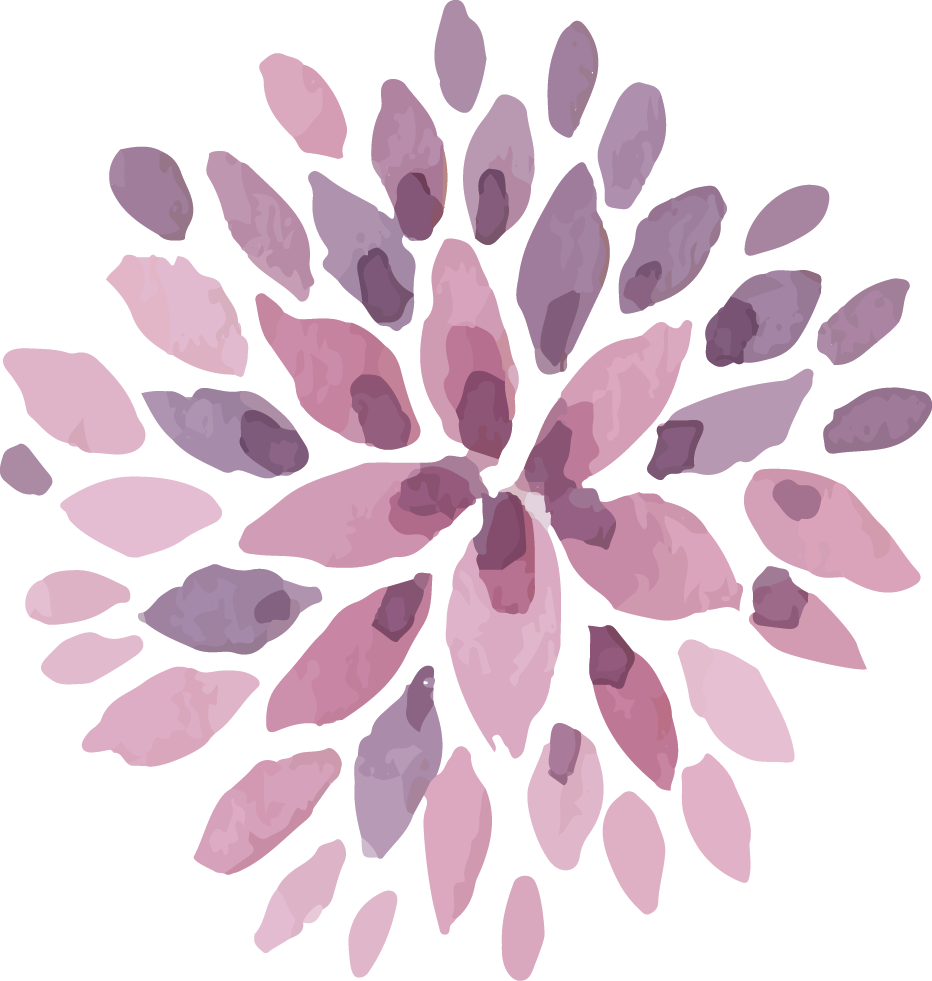 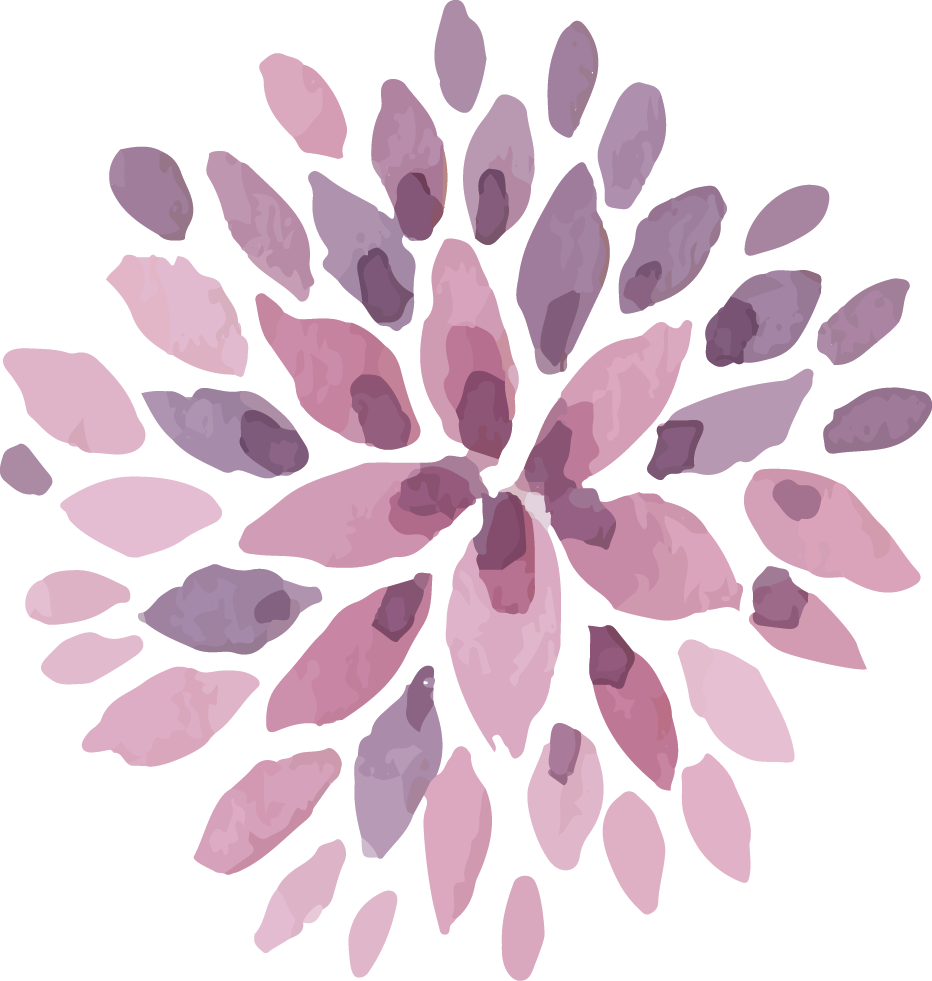 增强科技推广力度
继续贯彻“经济建设须依靠科学技术，科学技术工作必须面向建设”的方针，牢固树立科学技术是第一生产力的观点，提高科技增长中科技因素的含量。
（一）加大科技人才培养力度。把科技人才培养、发展科技同全镇经济建设紧密结合起来，积极开展“科技创先”活动。加强农业科技队伍建设，充分发挥科学技术在工农业生产中的作用。
（二）做好“科技兴农”文章。实施新型农民培训工程，开展科技进社区、进学校、进农村活动，推行农科相结合，全面普及农业科技知识，推广农村实用科技，切实提高经济增长的科技含量，促进科技进步与产业升级、民生改善紧密结合，优先发展基础产业，开发优势资源产业，使经济建设真正转移到依靠科技进步和提高劳动者素质上来。
（三）加强科技基础设施建设。深入实施全民科学素质行动计划，加强科普基础设施建设、建设科技活动室，强化面向公众的科学普及。稳定和完善促进科技进步的政策，建立健全灵活有效的引进、消化、吸收、创新、推广和运有相结合的科技新机制，充分调动科技人员的积极性和主动性。
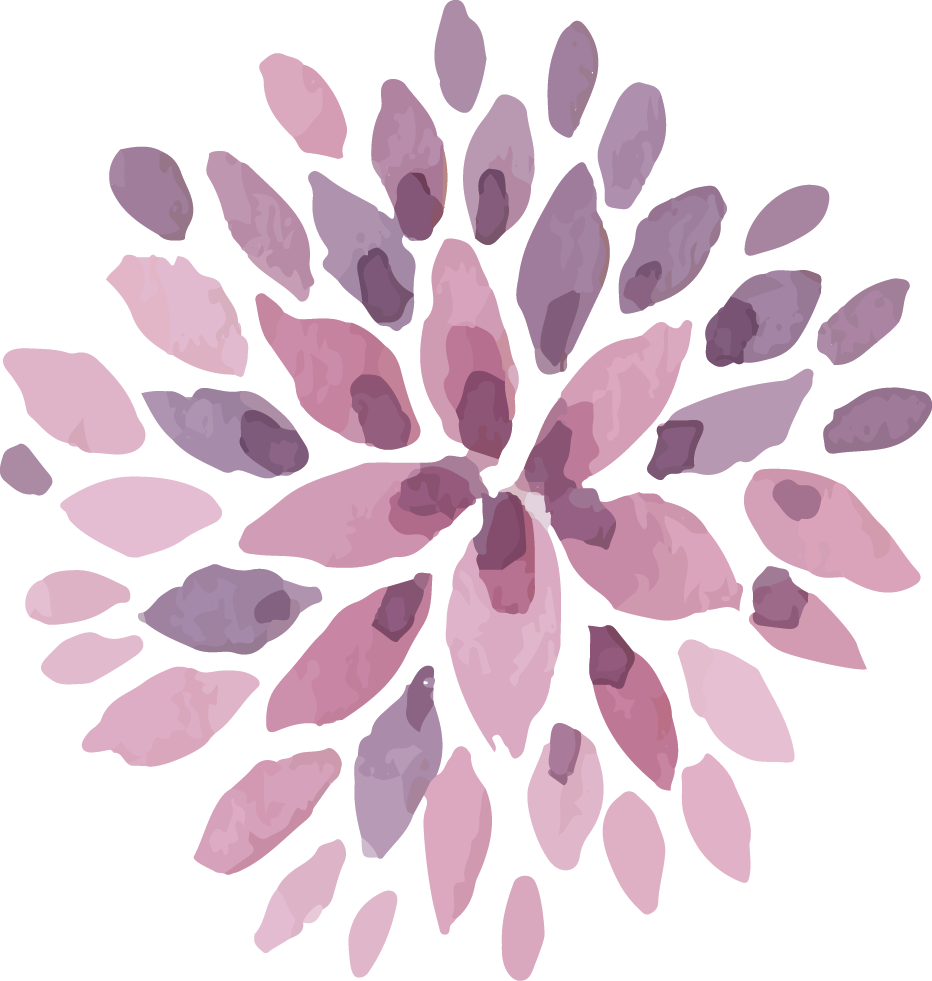 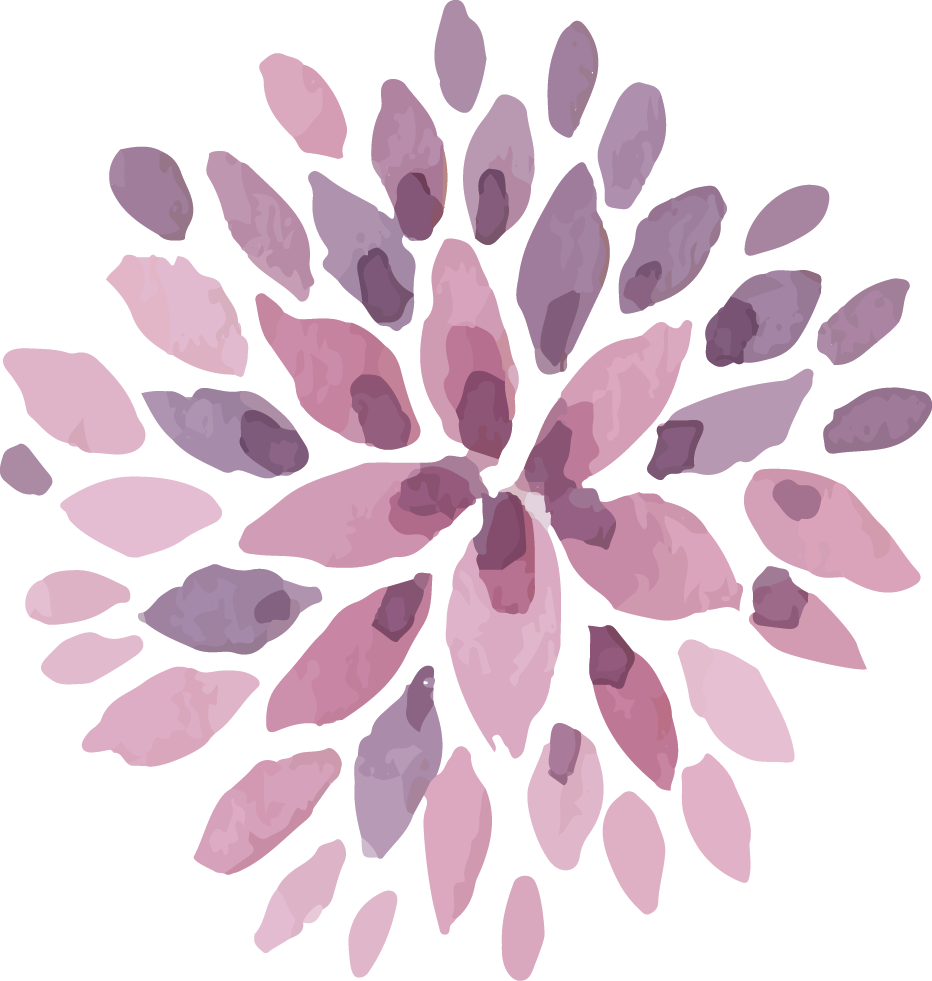 优先发展教育事业
全面贯彻党的教育方针，按照优先发展、育人为本、改革创新、促进公平、提高质量的要求，推动教育事业科学发展，提高教育现代化水平。强化政府对义务教育的保障责任，普及和巩固义务教育，学生入学率、巩固率、升学率均达97%以上，大部分学校进入州、县级文明学校行列。
（一）统筹发展各类教育。积极发展学前教育，巩固九年义务教育普及成果，全面提高质量和水平。重视和支持民族教育发展，认真处理教育与宗教的关系，提倡“双语教学”。加大职业教育培训力度，把职业教育逐步推向农村，促进农村实用人才的培训，实现农村劳动力人人拥有一门实用技术。
（二）大力促进教育公平。合理配置公共教育资源，促进义务教育均衡发展，统筹规划学校布局，继续走集中办学的路子，调整后的校点布局更趋于合理，既充分发挥县城学校的资源优势，又加强农村学校的教育设施、教师队伍和校园环境的建设，加快缩小城乡教育差距。
（三）全面实施素质教育。遵循教育规律和学生身心发展规律，坚持德育为先、能力为重，改革教学内容、方法和评价制度，促进学生德智体美全面发展。切实减轻中小学生课业负担，克服应试教育倾向。加强师德师风建设，提高校长和教师专业化水平，鼓励优秀人才终身从教。
（四）深化教育体制改革。逐步完善各类教育分级管理的体制和办法，充分调动镇、村和教育单位办教育的积极性。建立和完善校长负责制，逐步引入教师“优化组合、持证上岗”的竞争激励机制。加强在职教师培训，切实提高全镇师资队伍的政治思想和业务素质。
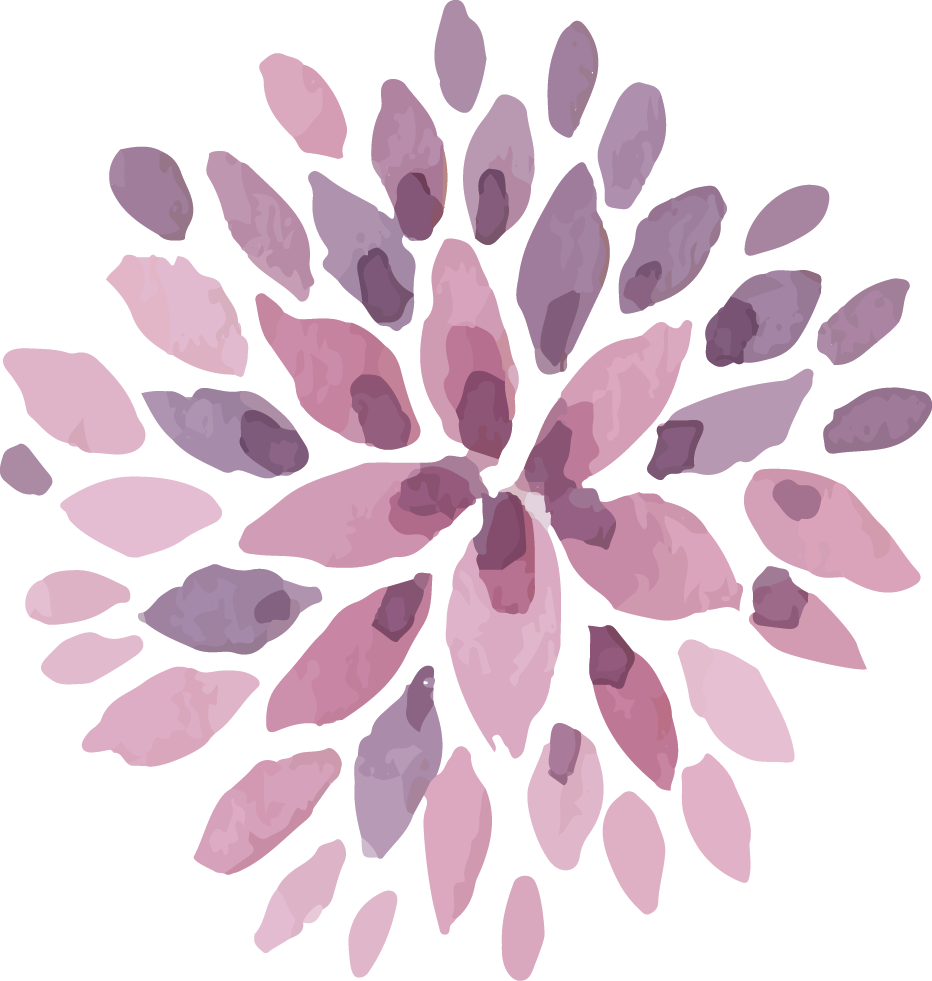 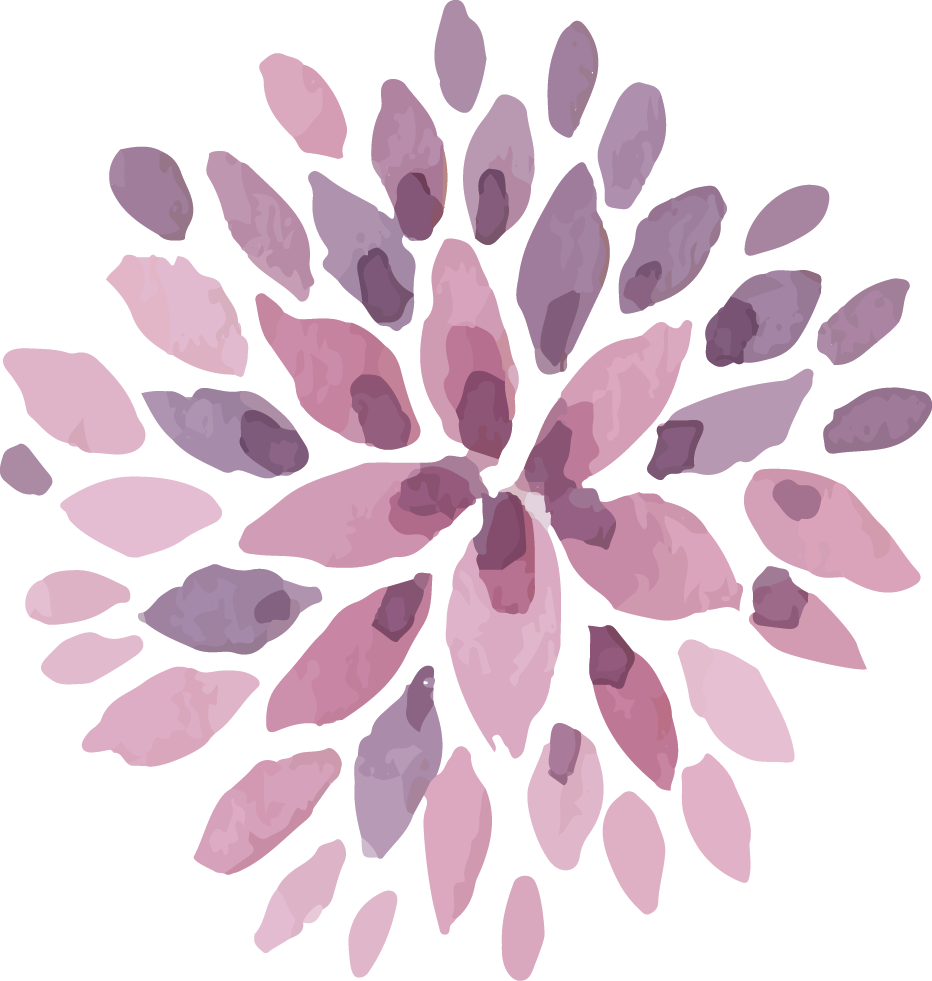 全面推进乡村振兴
按照“产业兴旺、生态宜居、乡风文明、治理有效、生活富裕”的总要求，坚持以工补农、以城带乡，加快推动乡村产业发展，增强乡村发展新动能，促进农业升级、农村进步、农民发展，绘就农村美、农业强、农民富的美好图景。
（一）提高农业发展质量效益。加强耕地保护与粮食安全，深入实施藏粮于地、藏粮于技战略，强化农田水利基础设施，加快推进高标准农田建设，提高农业综合生产能力，健全动物防疫和农作物病虫害防治体系，建设智慧农业。推动农业供给侧结构性改革，优化农业生产结构和区域布局，错位、特色化、差异化发展。推动农业与旅游、文化、康养、休闲、教育、互联网等深度融合，促进农村一二三产业融合发展，丰富乡村经济业态，拓展农民增收空间。积极开展与农业生产技术发达国家和国内沿海发达地区在设施农业、先进技术、优良品种推广、农产品加工和营销、农业技术人才交流等领域的合作，提高农业发展水平。推进农业绿色发展，提升茶叶、大米、蔬菜、蔗糖、等勐海特色农产品国内外竞争力。
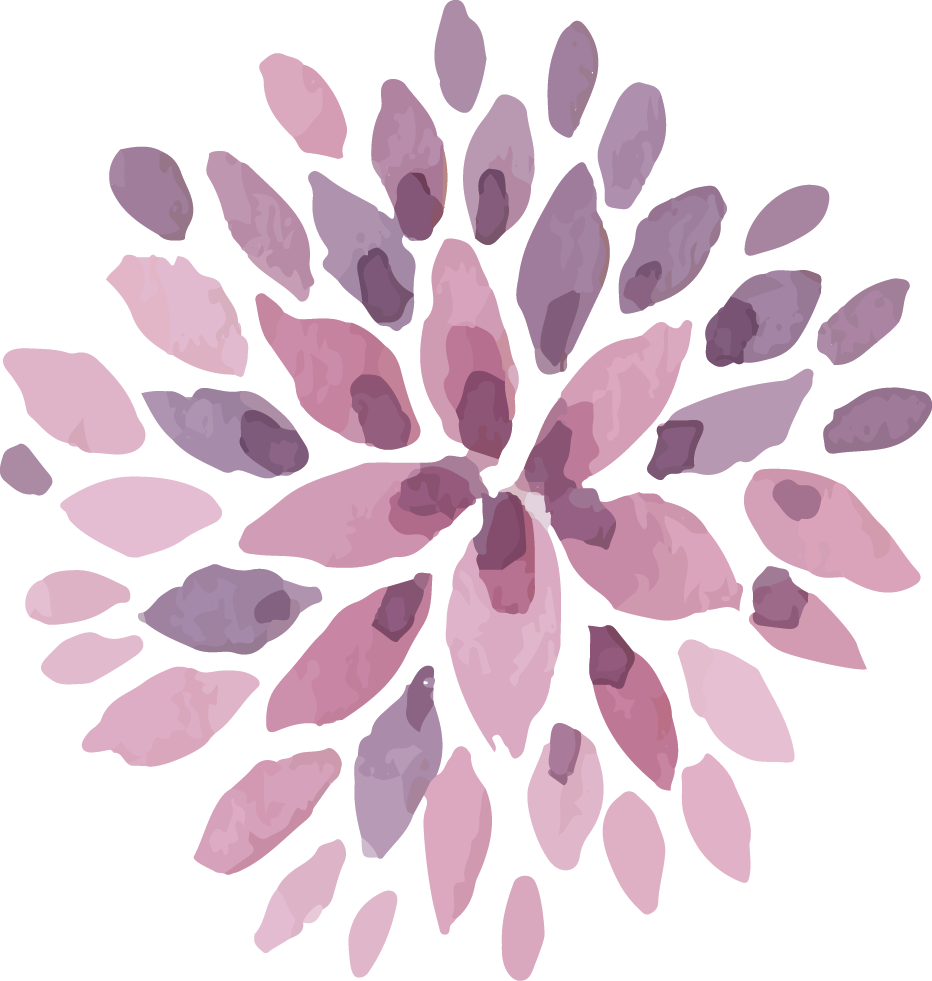 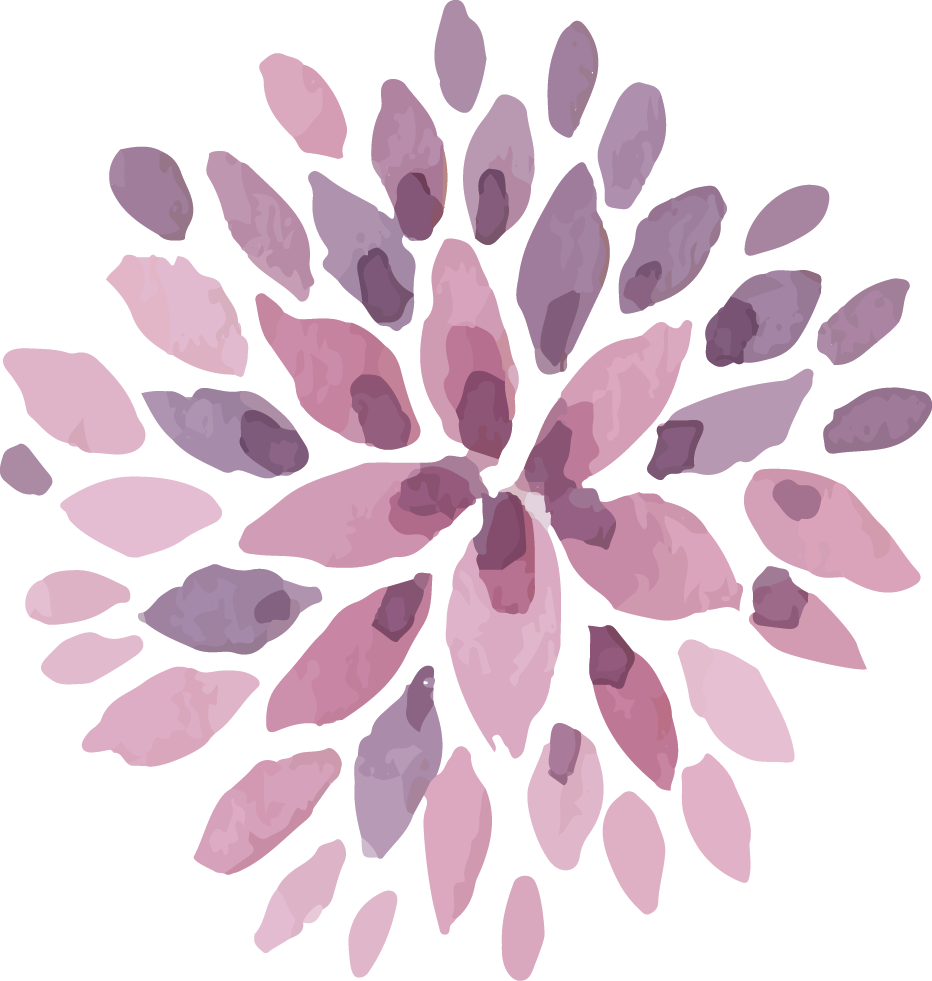 全面推进乡村振兴
（二）巩固拓展脱贫攻坚成果与乡村振兴有机衔接。聚焦脱贫成果有效巩固，不再产生新的绝对贫困的目标，继续坚持“四个不摘”，开发式扶贫方针，保持帮扶资源、帮扶力量、帮扶政策总体稳定。健全防止返贫监测和帮扶机制，培养创业致富带头人，增强群众致富信心和能力。坚持激发内生动力，继续实施布朗、景颇、佤、拉祜等4个“直过民族”素质提升工程，深入开展“志智双扶行动”“自强、诚信、感恩”等主题实践活动，持续加大生产技术培训和思想教育引导。继续推进乡村特色产业可持续发展，一二三产业融合发展，丰富乡村经济业态，为农民创收增收提供更多的有利条件和渠道。加强扶贫项目资金资产管理和监督，继续实施交通、教育、医疗、卫生等补短板破瓶颈项目，提升公共服务水平。不断健全完善农村社会保障和救助制度。继续落实行业主管责任，深化东西部扶贫协作，强化各方面社会帮扶力量，形成巩固合力。建立脱贫人口稳定增收长效机制，在乡村振兴战略框架下，乡村振兴相关政策向脱贫乡村户倾斜，分类推进工作，实现脱贫攻坚成果巩固拓展与乡村振兴的联动互促。
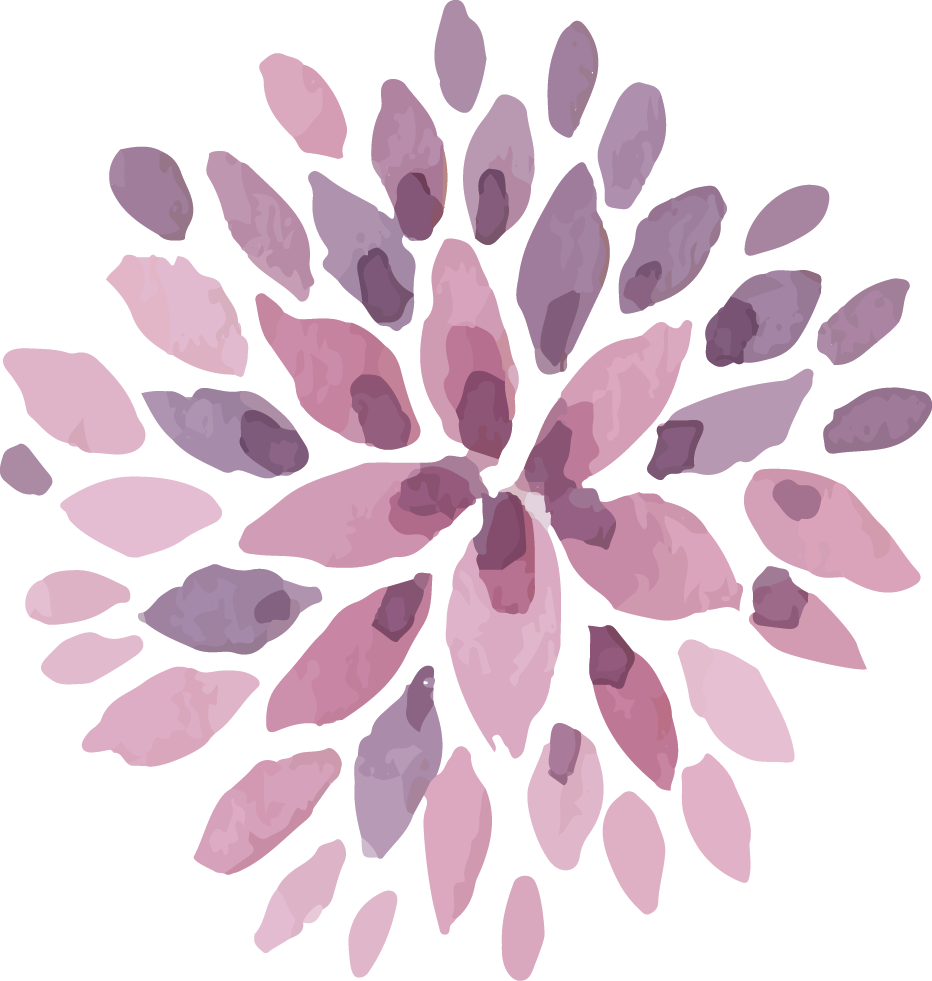 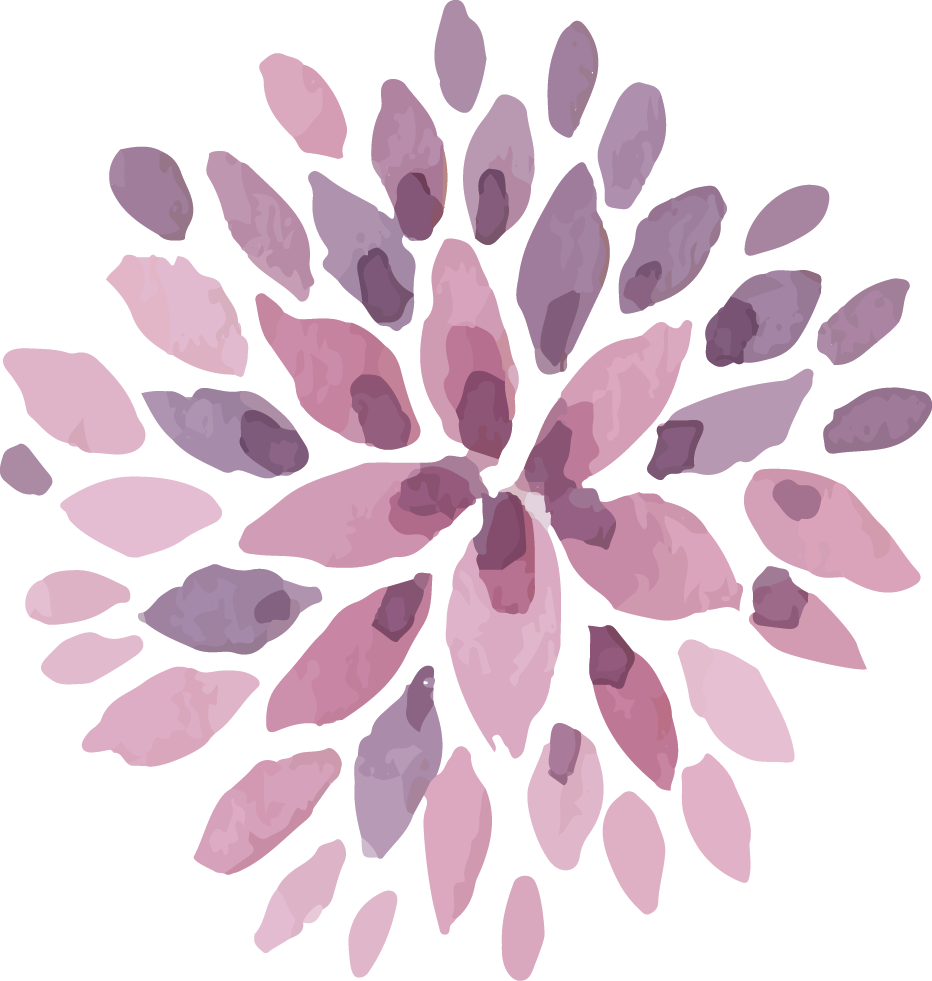 全面推进乡村振兴
（三）深化农业农村改革。巩固和完善农村基本经营制度，衔接落实好第二轮土地承包到期后再延长30年的政策，确保农村土地承包关系稳定并长久不变。积极推进集体土地“三权分置”，促进小农户与现代农业发展有机衔接。做好农村不动产确权登记颁证，稳慎推进农村闲置宅基地和闲置住房盘活利用。探索落实宅基地集体所有权，保证宅基地农户资格权，适度放活宅基地使用权。深化农村集体产权、集体林权、国有林区林场等改革，提高农村各类资源要素配置和利用效率。积极争取政策性农业保险改革试点，创新和加强农村金融服务。深化农村户籍制度改革，保障农民进城人口权益，健全完善住房保障机制，分类推进农业转移人口市民化。
（四）加快美丽乡村建设。立足不同村庄的区位条件、资源禀赋和民族特色，统筹村庄规划建设，保护传统村落和乡村风貌，建设世界一流健康生活目的地的“美丽乡村”。完善乡村水、电、路、气、通信、广播电视、物流等基础设施，提升农房建设质量。加快补齐农村生活垃圾和污水治理、厕所、村容村貌等基础设施短板，实施重点生态功能区、生态脆弱区、河湖水系综合治理，改善农村人居环境。创建产业好、生态好、乡风好、治理好、生活好的“五好”示范村，打造曼袄村曼板、曼俩汉小组、曼尾村曼尾、曼恩小组、曼真村曼嘿、曼拉闷小组、勐翁村曼兴、老寨小组等一批美丽宜居村庄。推进产业支撑型、文旅融合型、生态宜居型、边贸助推型、睦邻友好型等5种类型。到2025年，创建1个省级美丽村庄、2个精品示范村。
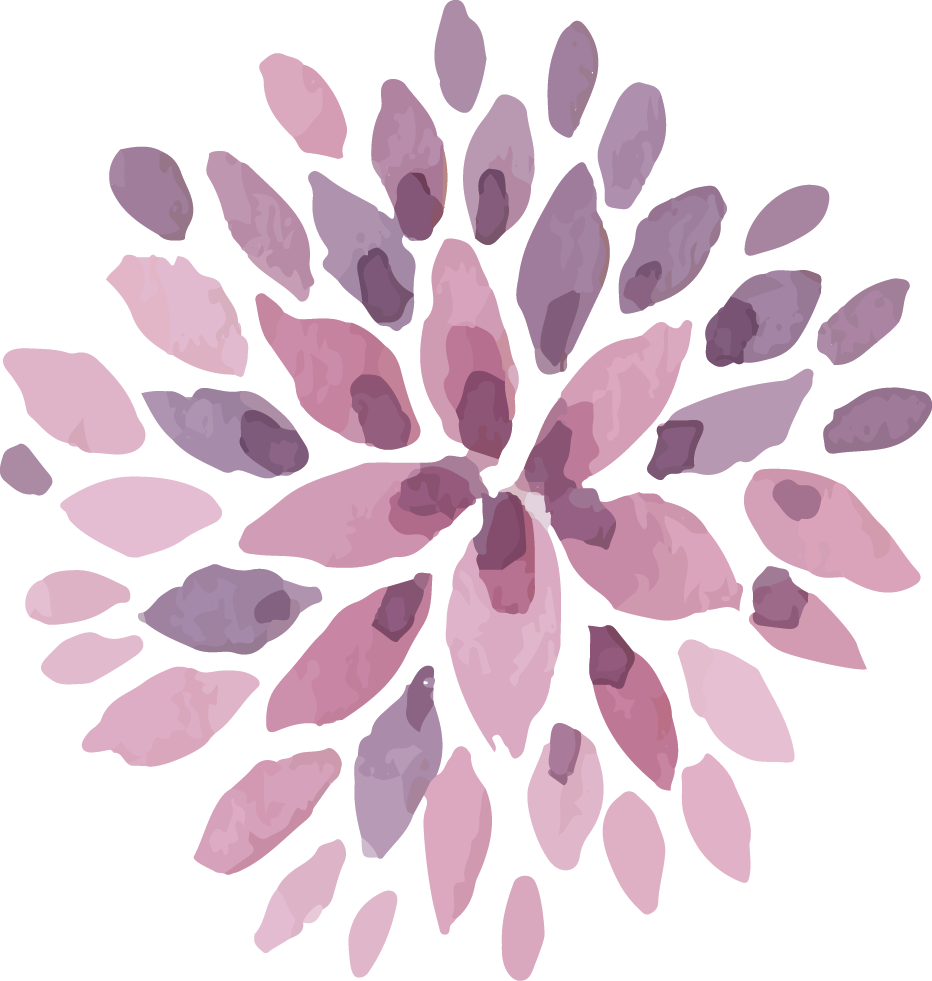 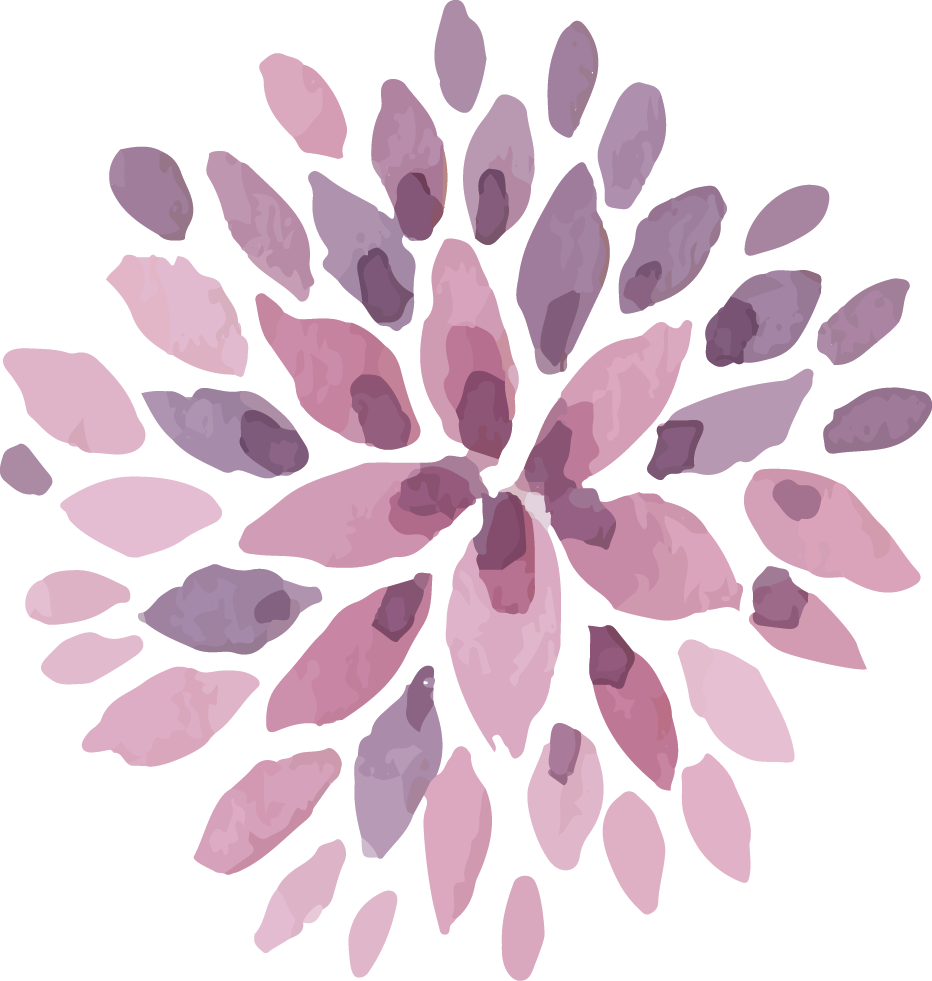 全面推进乡村振兴
（五）加强乡风文明建设充分发挥农村党员干部先锋模范带头作用，推动基层党组织、基层单位、农村社区有针对性地加强农村群众性思想政治工作，强化移风易俗的党员意识、标杆意识，深化乡风民风建设。组织实施乡风文明培育行动，开展“文明村”“文明家庭”“最美家庭”等群众性文明创建活动，弘扬崇德向善、扶危济困、扶弱助残等传统美德，引导广大农民由“要我文明”向“我要文明”转变。发挥道德模范、身边好人等先进群体的示范引领作用，引导群众讲道德、明是非、识美丑、辨善恶，激发向真、向善、向美的热情。深入开展移风易俗“六大行动”，整治农村婚丧大操大办、高额彩礼、不文明闹婚、厚葬薄养等陈规陋习，提倡把喜事新办、丧事简办、弘扬孝道、尊老爱幼、扶残助残、和谐敦睦等内容纳入村规民约。深化农村殡葬改革，逐步完善乡村公墓建设，治理农村散埋乱葬，鼓励推进节地生态安葬方式，从严整治和杜绝扬旗搭灵棚、游丧闹丧、唱跳送丧等丧葬陋习，倡导文明殡葬，助推文明新风走进千家万户。到2025年，新建一批县级及以上文明村和文明乡镇。
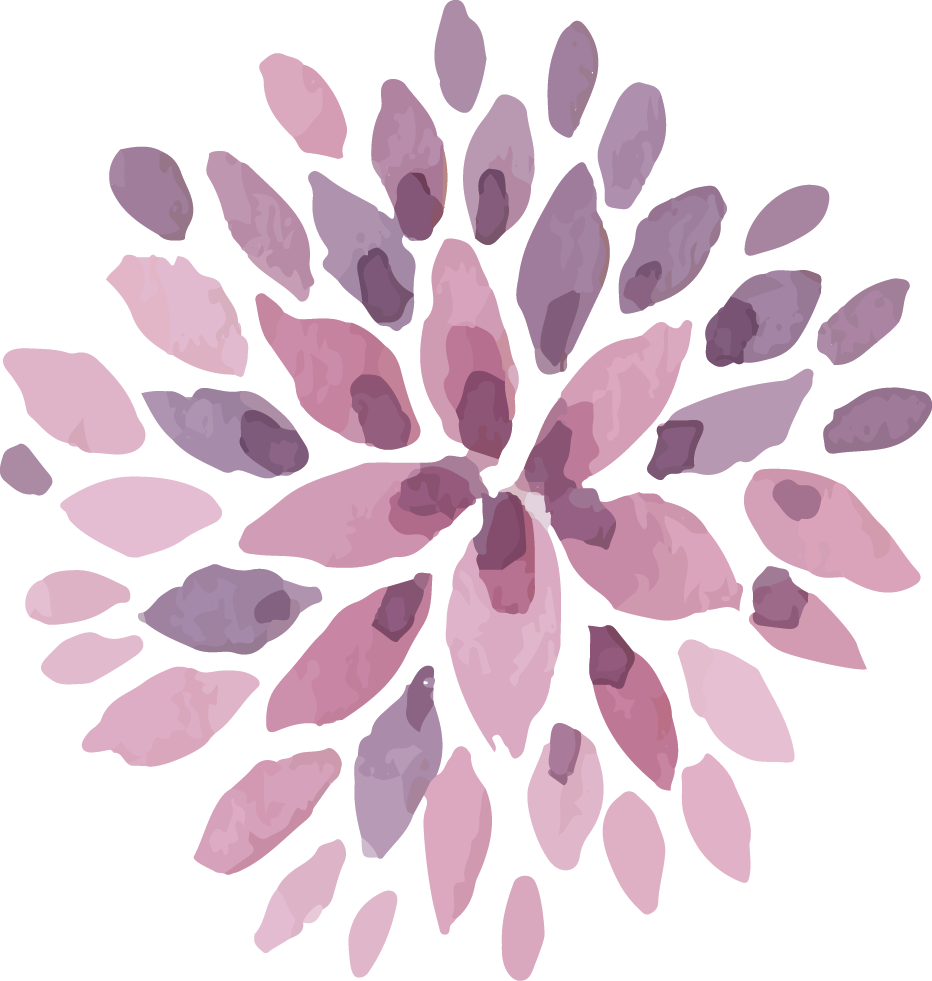 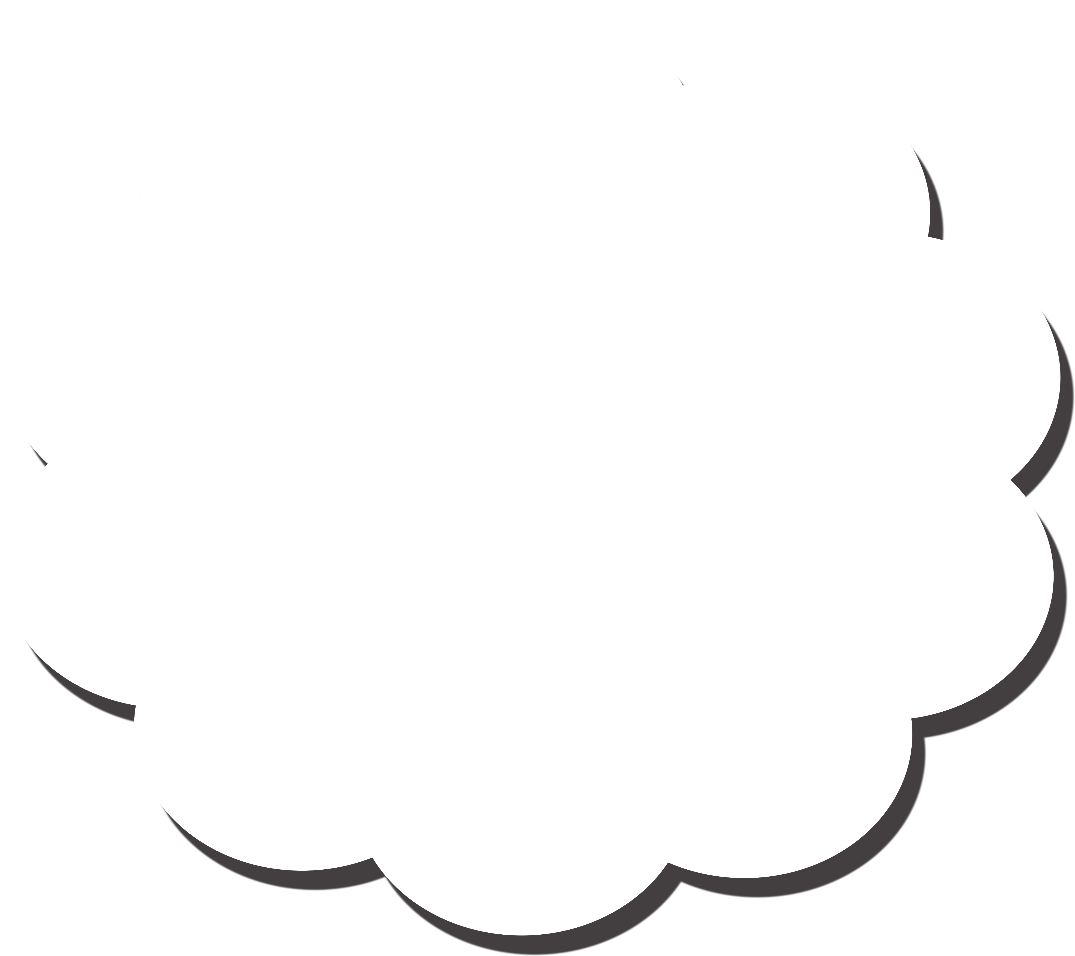 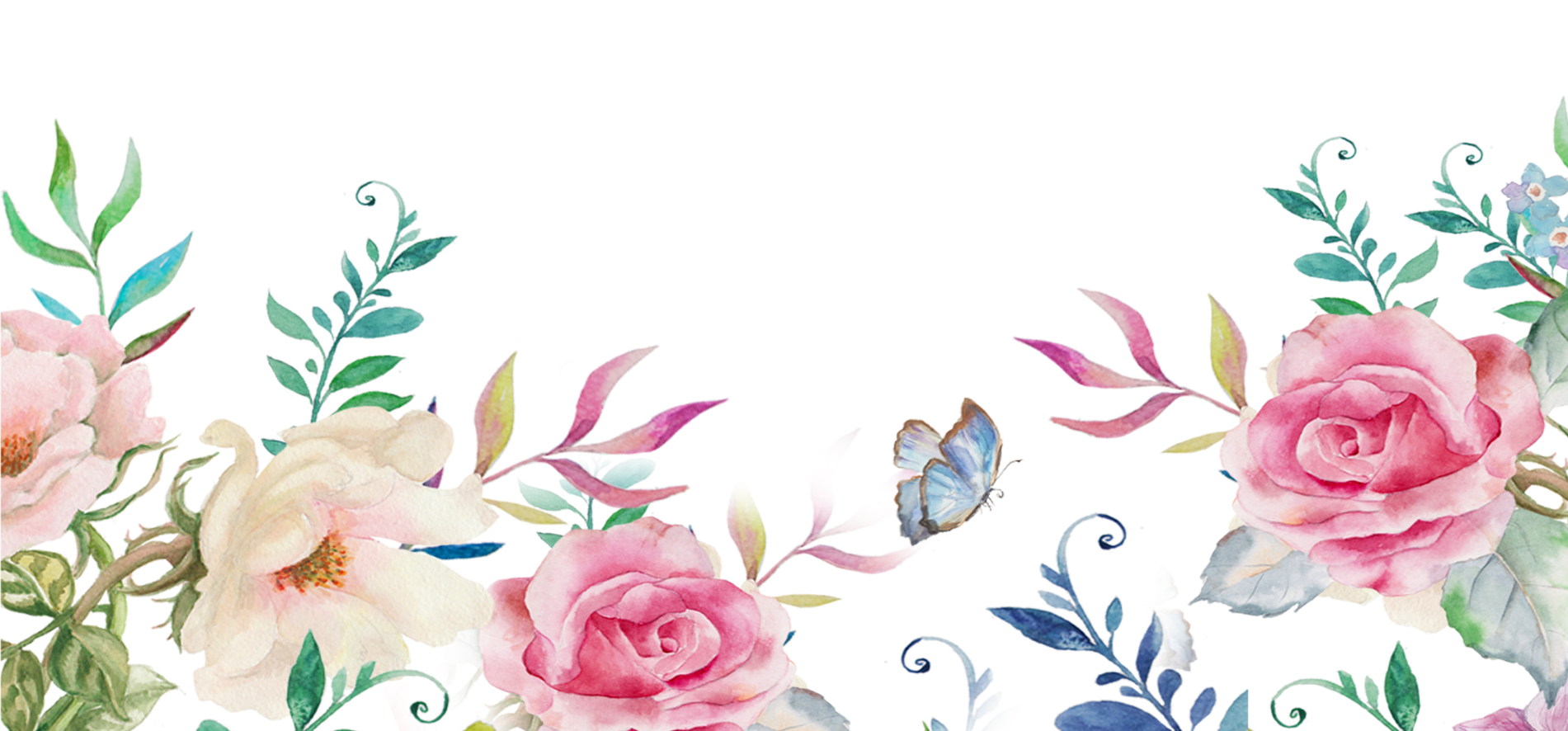 感谢您的观看
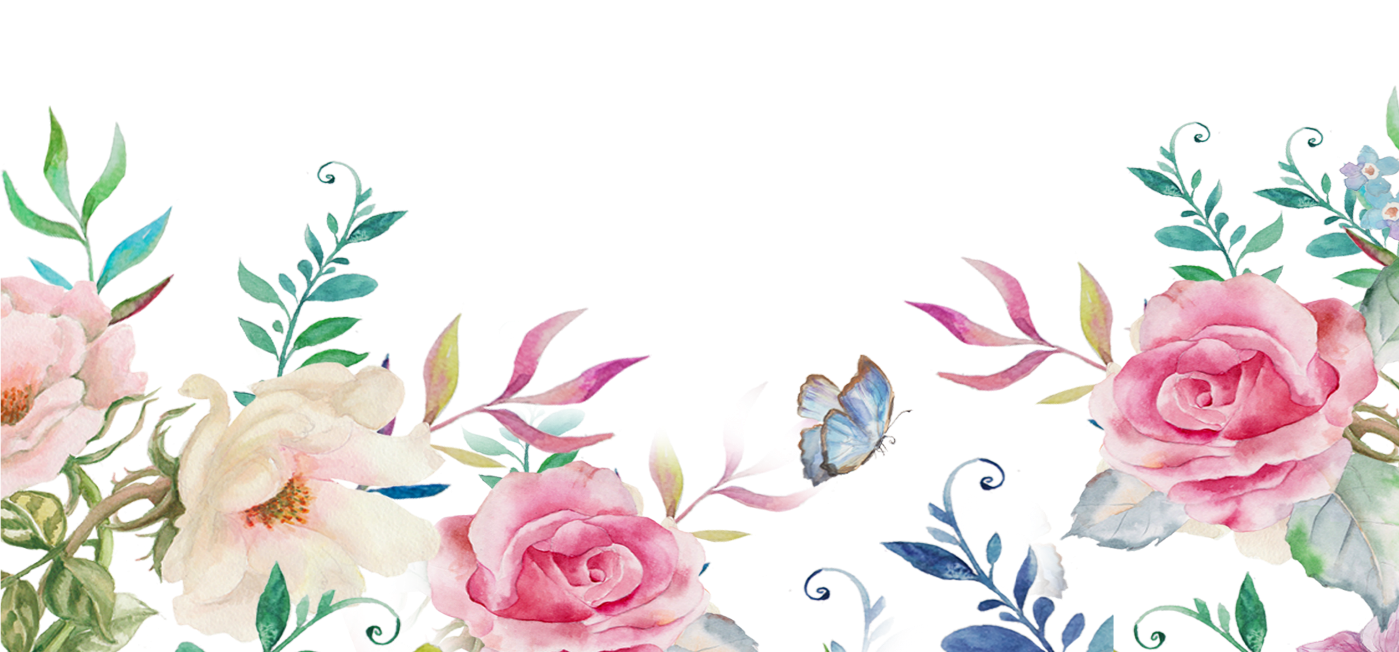 汇报人：勐海镇人民政府 马秋月